启示录
第四讲
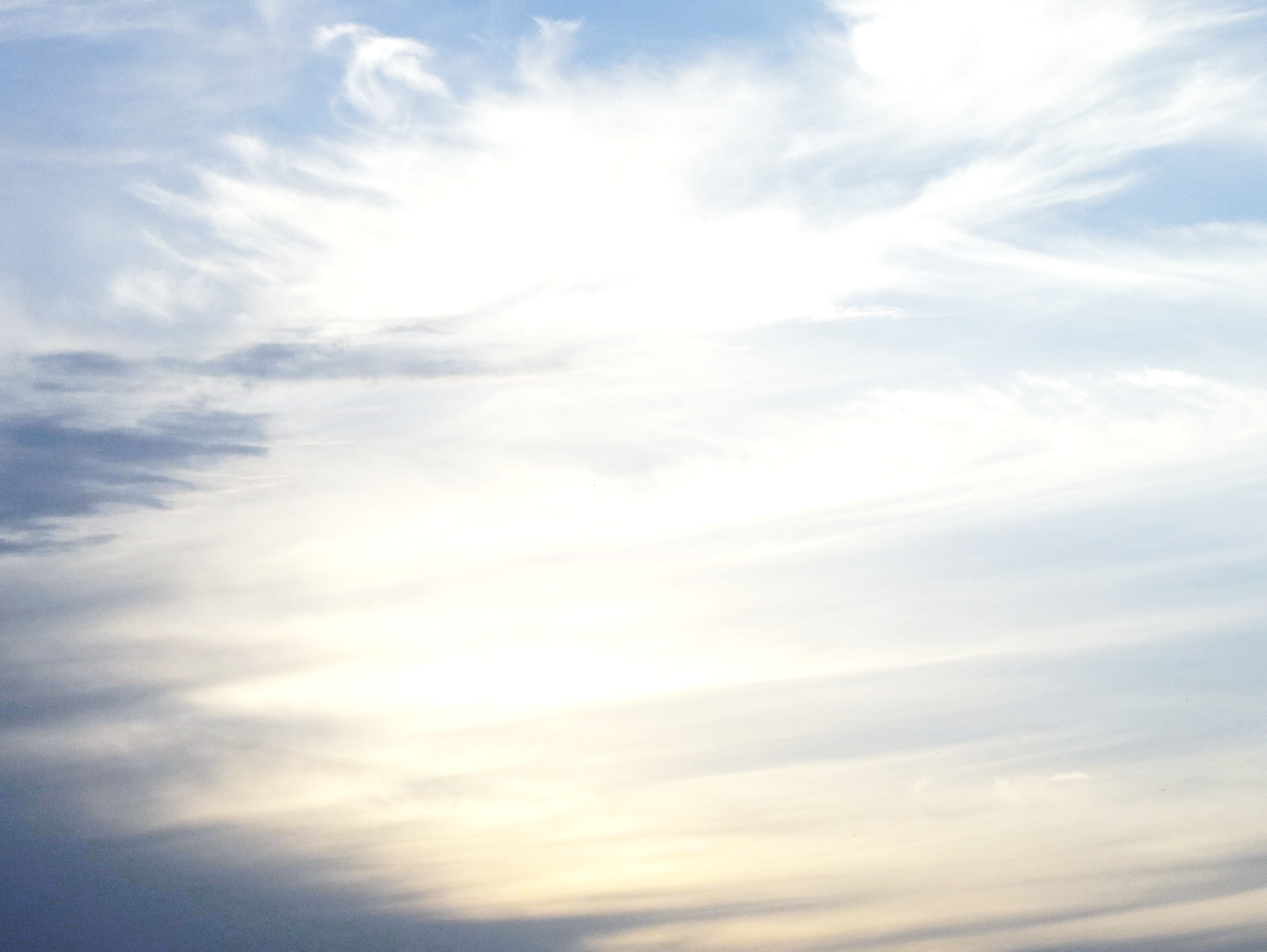 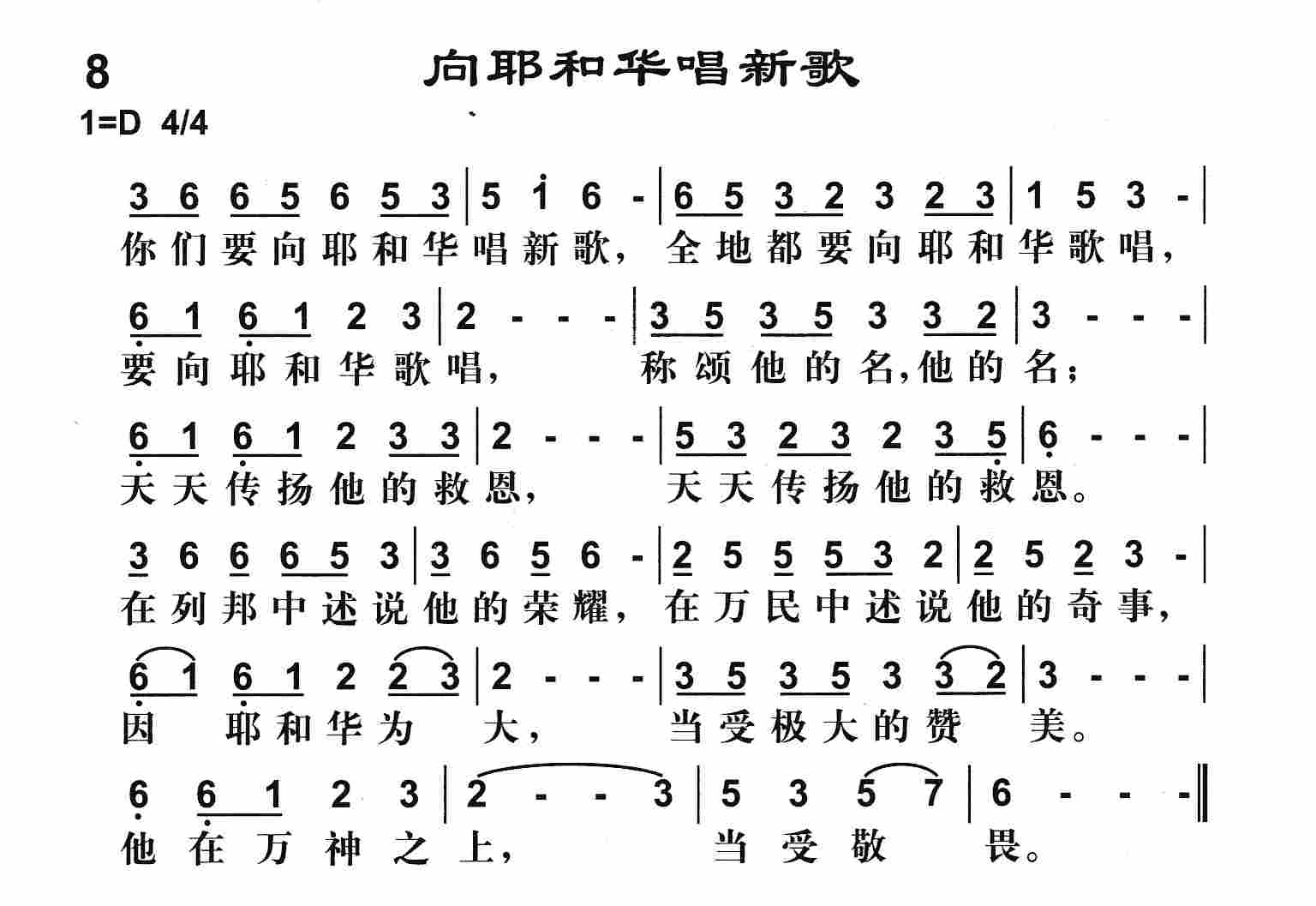 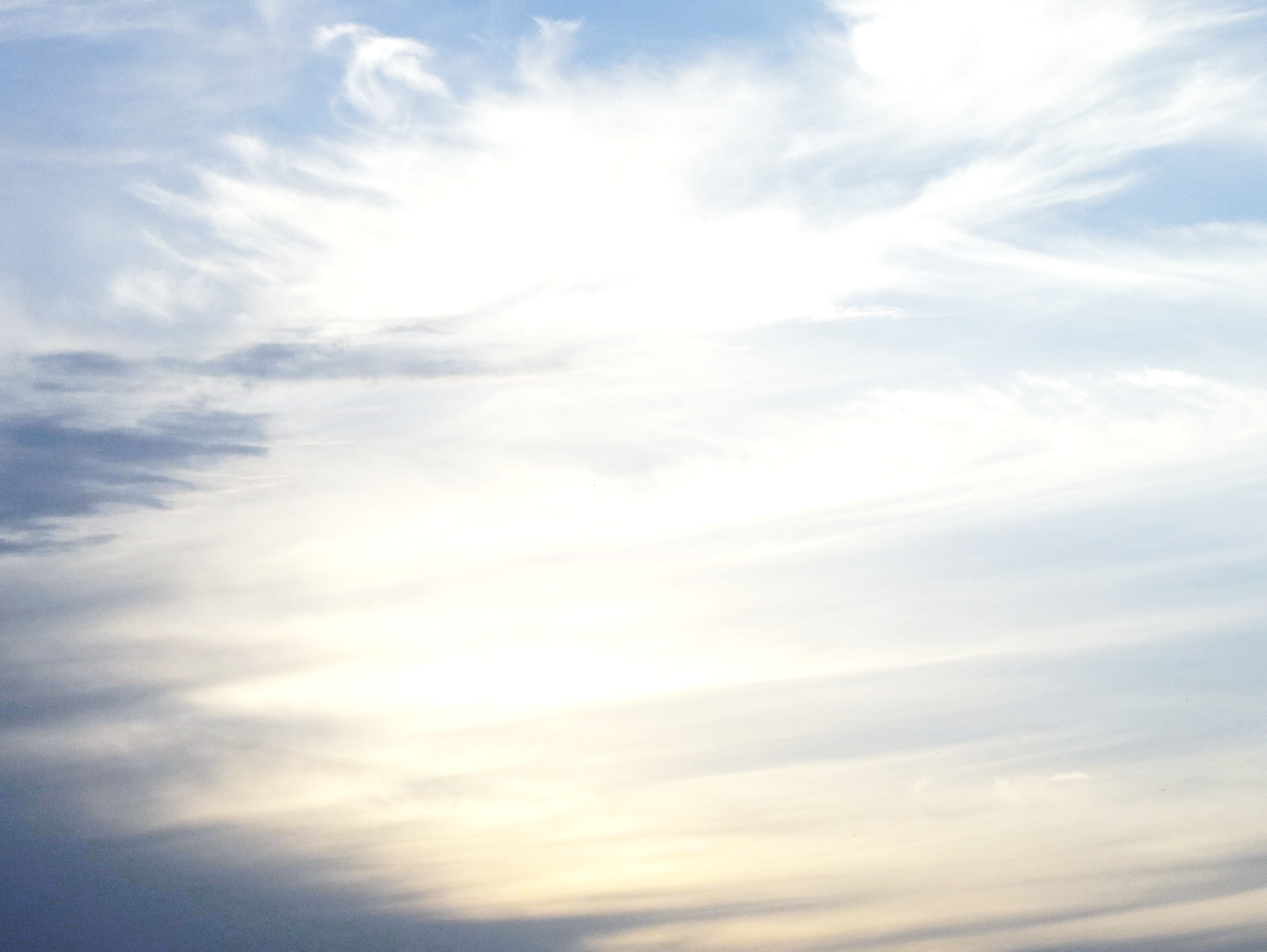 诗篇96篇
1你们要向耶和华唱新歌。全地都要向耶和华歌唱。
2要向耶和华歌唱，称颂祂的名，天天传扬祂的救恩。
3在列邦中述说祂的荣耀，在万民中述说祂的奇事。
4因耶和华为大，当受极大的赞美。祂在万神之上当受敬畏。
5外邦的神都属虚无。惟独耶和华创造诸天。
6有尊荣和威严在祂面前。有能力与华美在祂圣所。
7民中的万族阿，你们要将荣耀能力归给耶和华，都归给耶和华。…........................
13因为祂来了。祂来要审判全地。祂要按公义审判世界，按祂的信实审判万民。
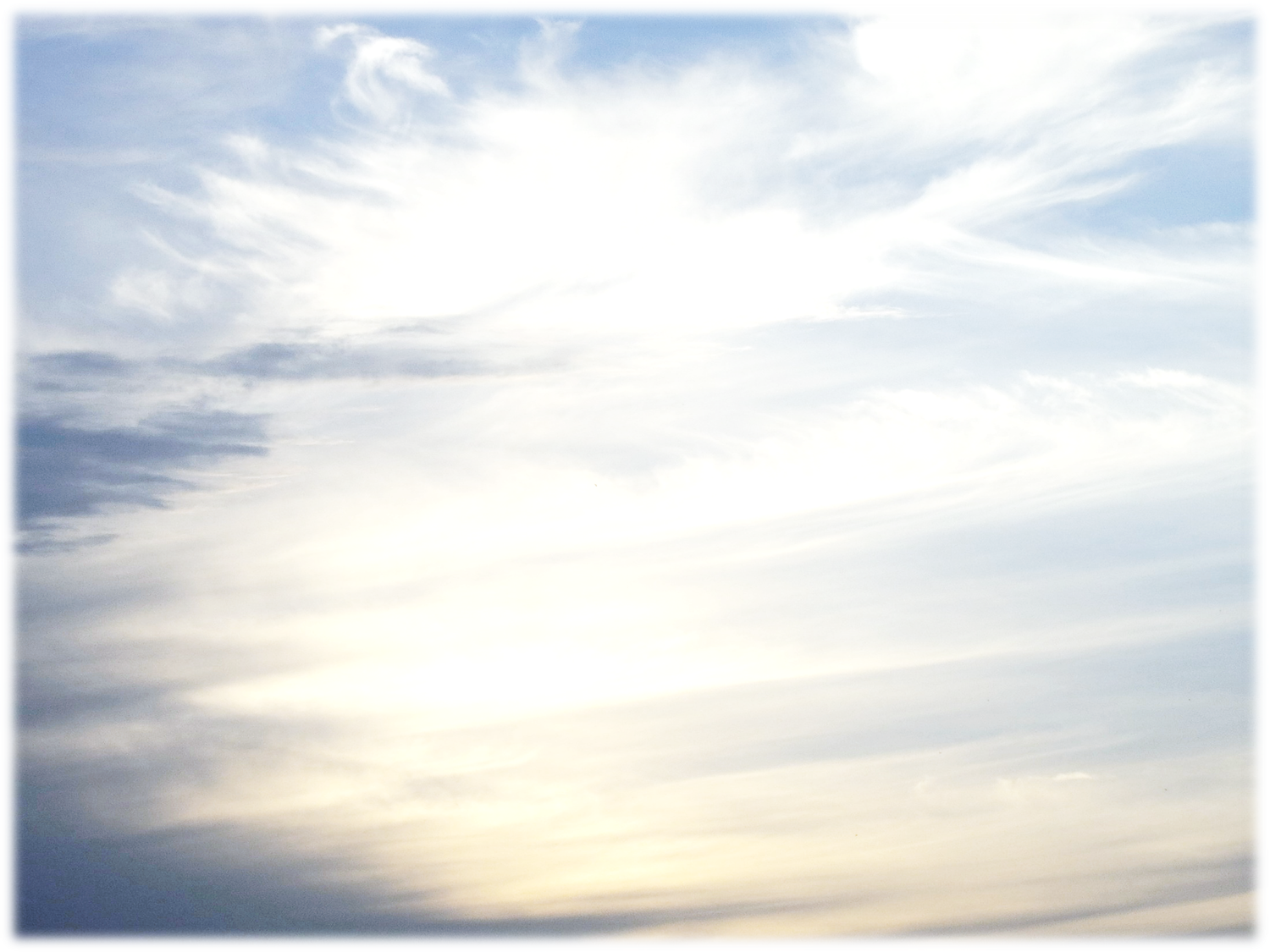 撒狄教会
使徒时代教会
以弗所教会
士每教会
非拉铁非教会
主再来
别迦摩教会
推雅推喇教会
老底嘉教会
(我必临到你那里)
(我必快来)
(我站在门外叩门)
(直等到我来)
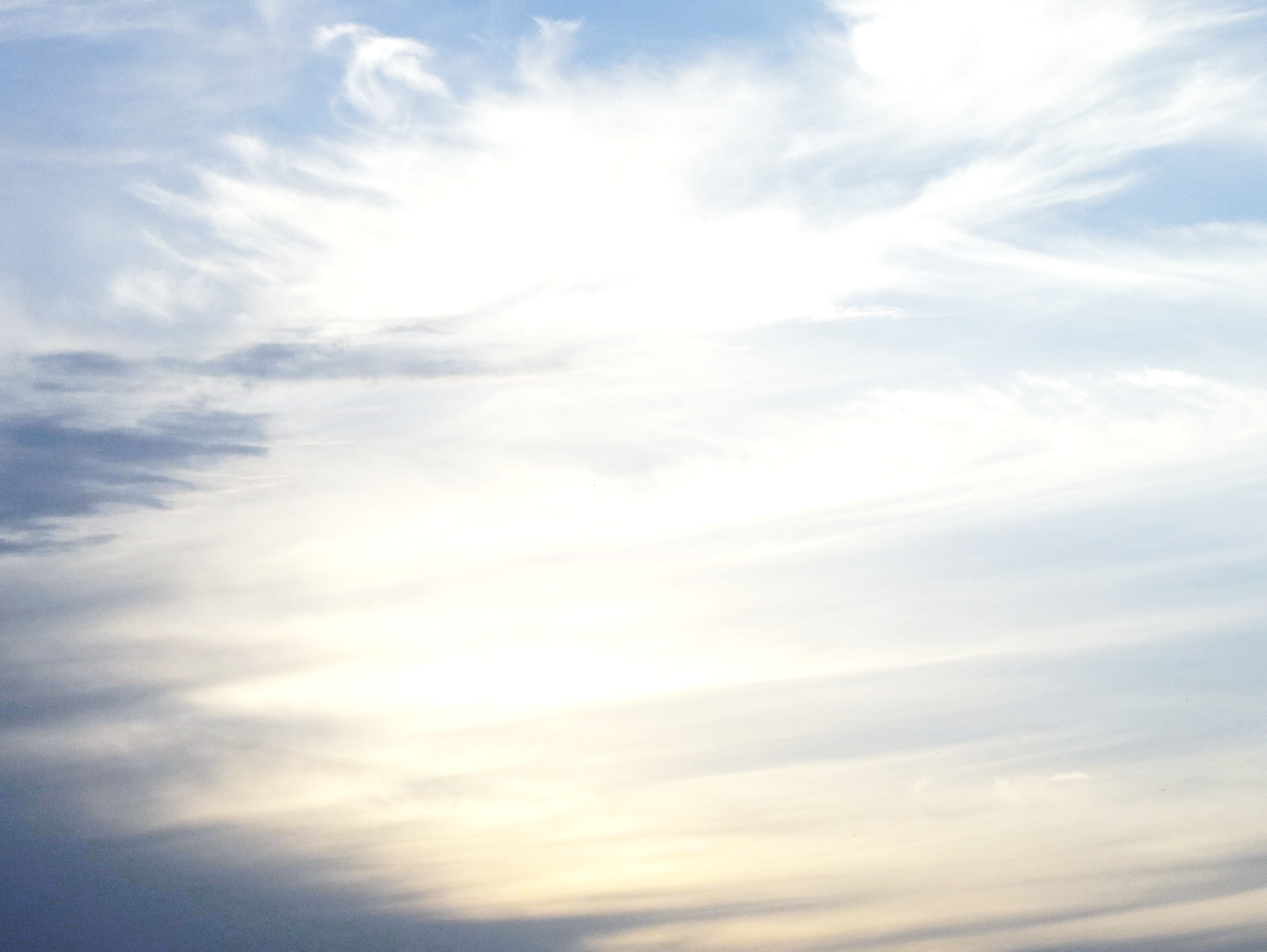 总结
我是……
我知道……
主勉励,责备,警告,并呼吁悔改……
对众教会得胜者的呼召和应许……
圣灵向众教会所说的话，凡有耳的，就应当听
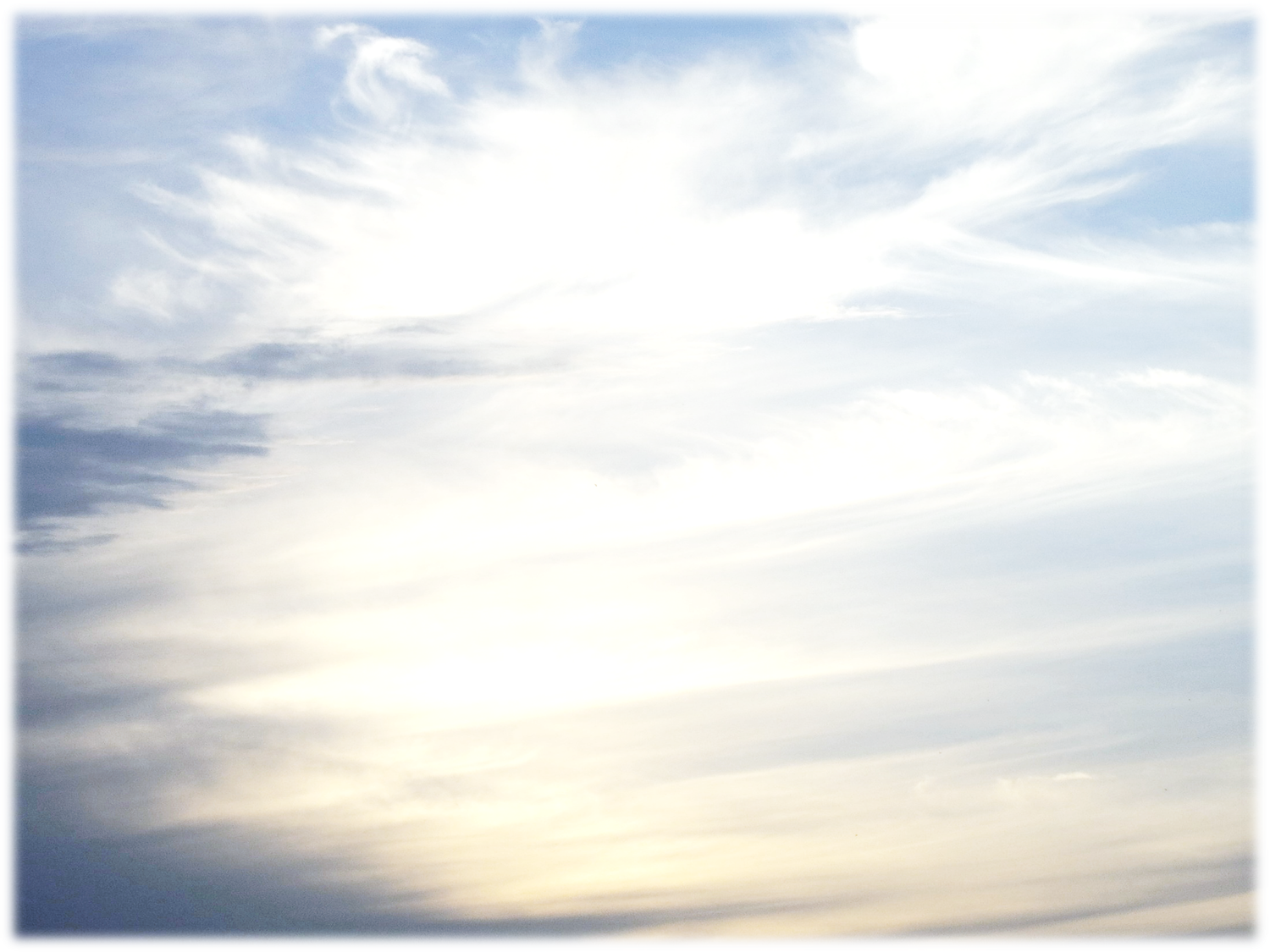 所以应当回想你是从哪里坠落的，并要悔改，行起初所行的事。你若不悔改，我就临到你那里，把你的灯台从原处挪去。(对以弗所教会)
所以你当悔改。若不悔改，我就快临到你那里，用我口中的剑，攻击他们。(别迦摩教会)
我曾给她悔改的机会，她却不肯悔改她的淫行。看哪，我要叫她病卧在床，那些与她行淫的人，若不悔改所行的，我也要叫他们同受大患难。(推雅推喇教会)
所以要回想你是怎样领受，怎样听见的。又要遵守，并要悔改。若不儆醒，我必临到你那里如同贼一样。我几时临到，你也决不能知道。(撒狄教会)
凡我所疼爱的，我就责备管教他。所以你要发热心，也要悔改。(老底嘉教会 )
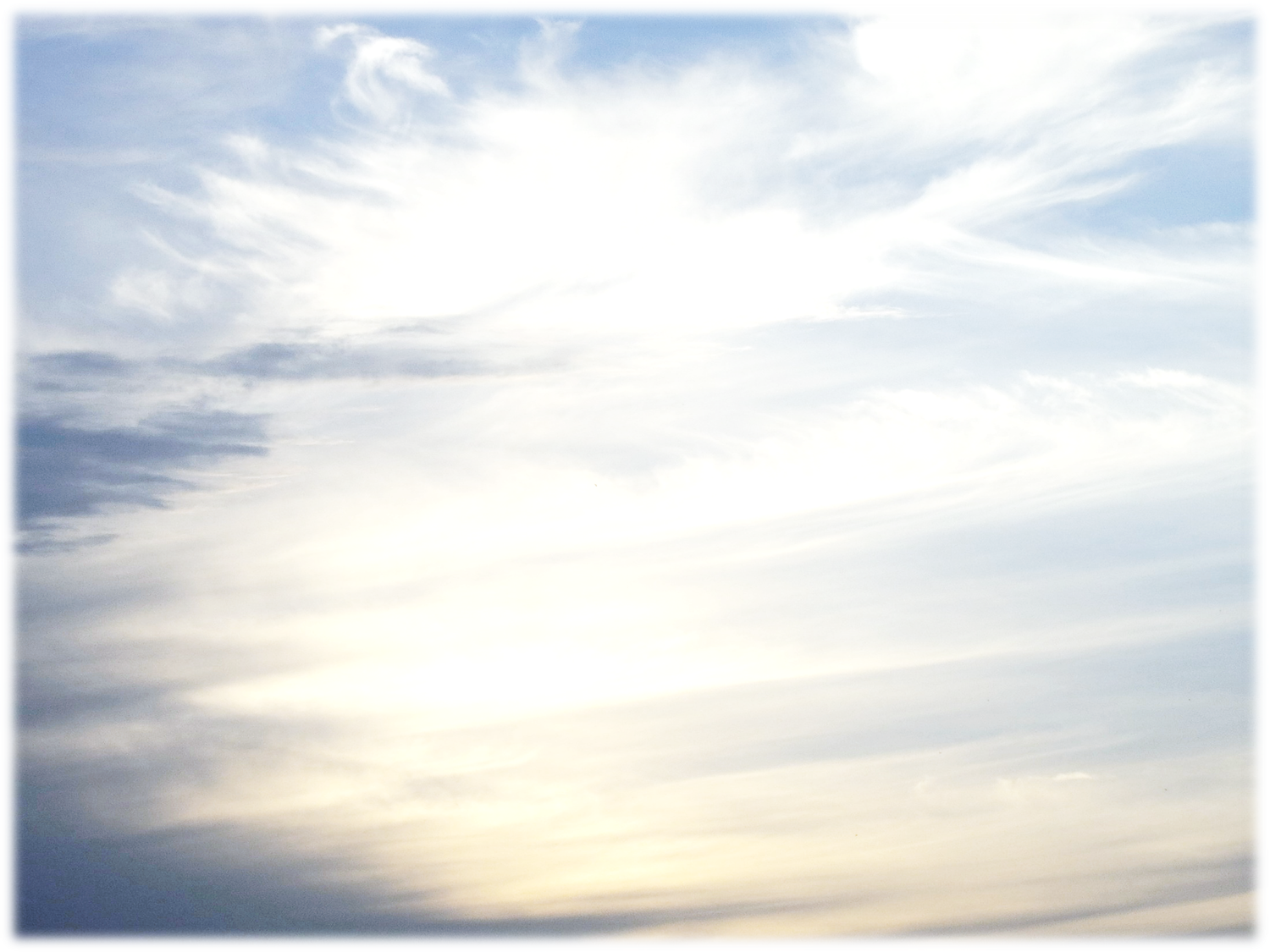 主对得胜者的应许
.圣灵向众教会所说的话，凡有耳的，就应当听。得胜的，我必将神乐园中生命树的果子赐给他吃。 (以弗所教会)  
.圣灵向众教会所说的话，凡有耳的，就应当听。得胜的，必不受第二次死的害(士每拿教会)  
.圣灵向众教会所说的话，凡有耳的就应当听。
得胜的，我必将那隐藏的吗哪赐给他。并赐他一块白石，石上写着新名。除了那领受的以外。没有人能认识。 (别迦摩教会)
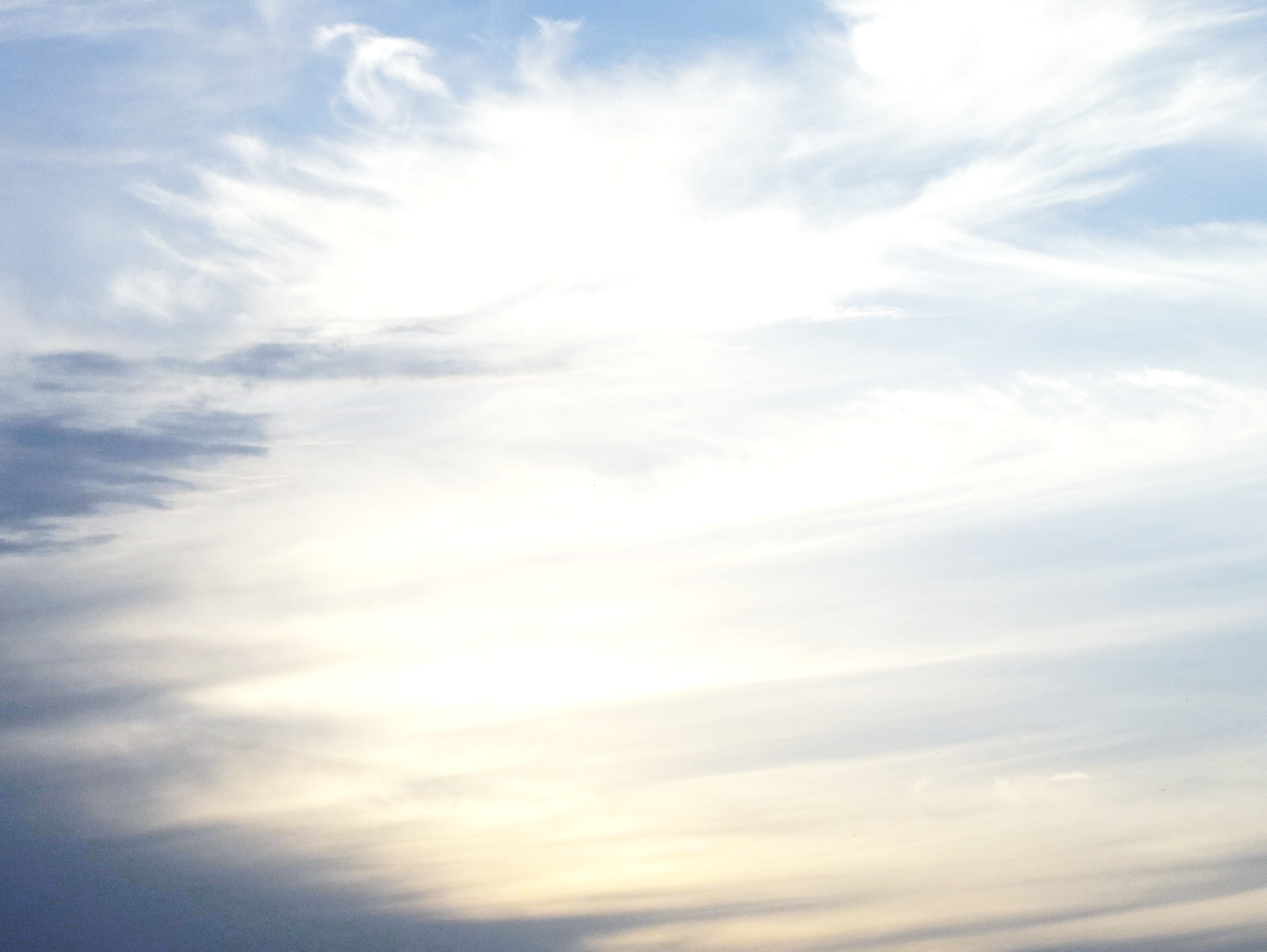 主对得胜者的应许
.那得胜又遵守我命令到底的，我要赐给他权柄制伏列
国。他必用铁杖辖管他们，……圣灵向众教会所说的
话，凡有耳的就应当听(推雅推喇教会) 。
.凡得胜的，必这样穿白衣。我也必不从生命册上涂抹
他的名。……圣灵向众教会所说的话，凡有耳的，就
应当听。 (撒狄教会)
.得胜的，我要叫他在我神殿中作柱子，他也必不再从
那里出去。……。圣灵向众教会所说的话，凡有耳的，
就应当听。(非拉铁非教会)
.得胜的，我要赐他在我宝座上与我同坐，就如我得了
胜，在我父的宝座上与他同坐一般。圣灵向众教会所
说的话，凡有耳的，就应当听。 (老底嘉教会 )
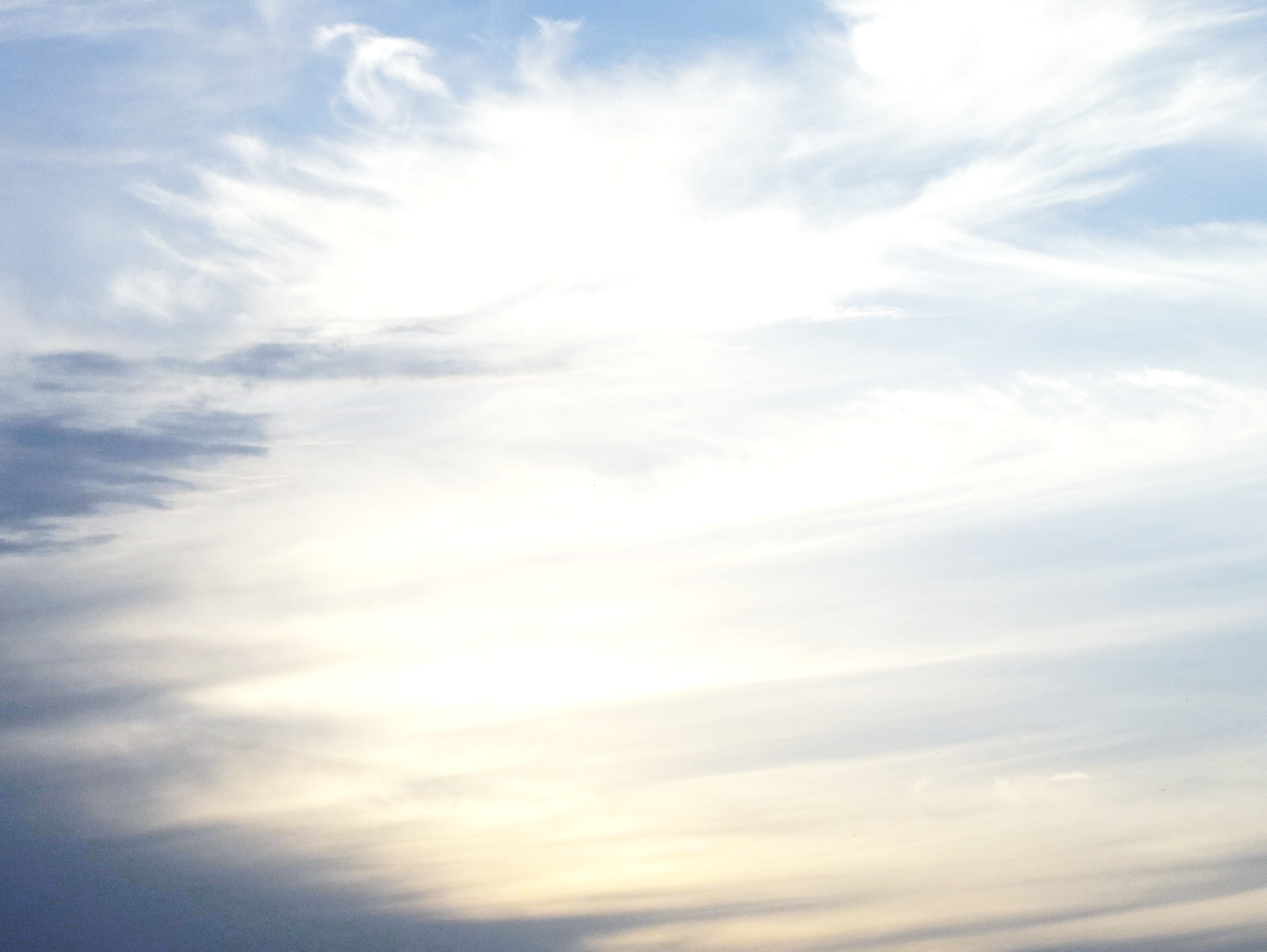 使徒行传20:28圣灵立你们作全群的监督，你们就当为自己谨慎，也为全群谨慎，牧养神的教会，就是祂用自己血所买来的。

以弗所书1:23教会是祂的身体，是那充满万有者所充满的。

以弗所书3:10-11为要借着教会使天上执政的，掌权的，现在得知神百般的智慧。这是照神从万世以前，在我们主基督耶稣里所定的旨意。
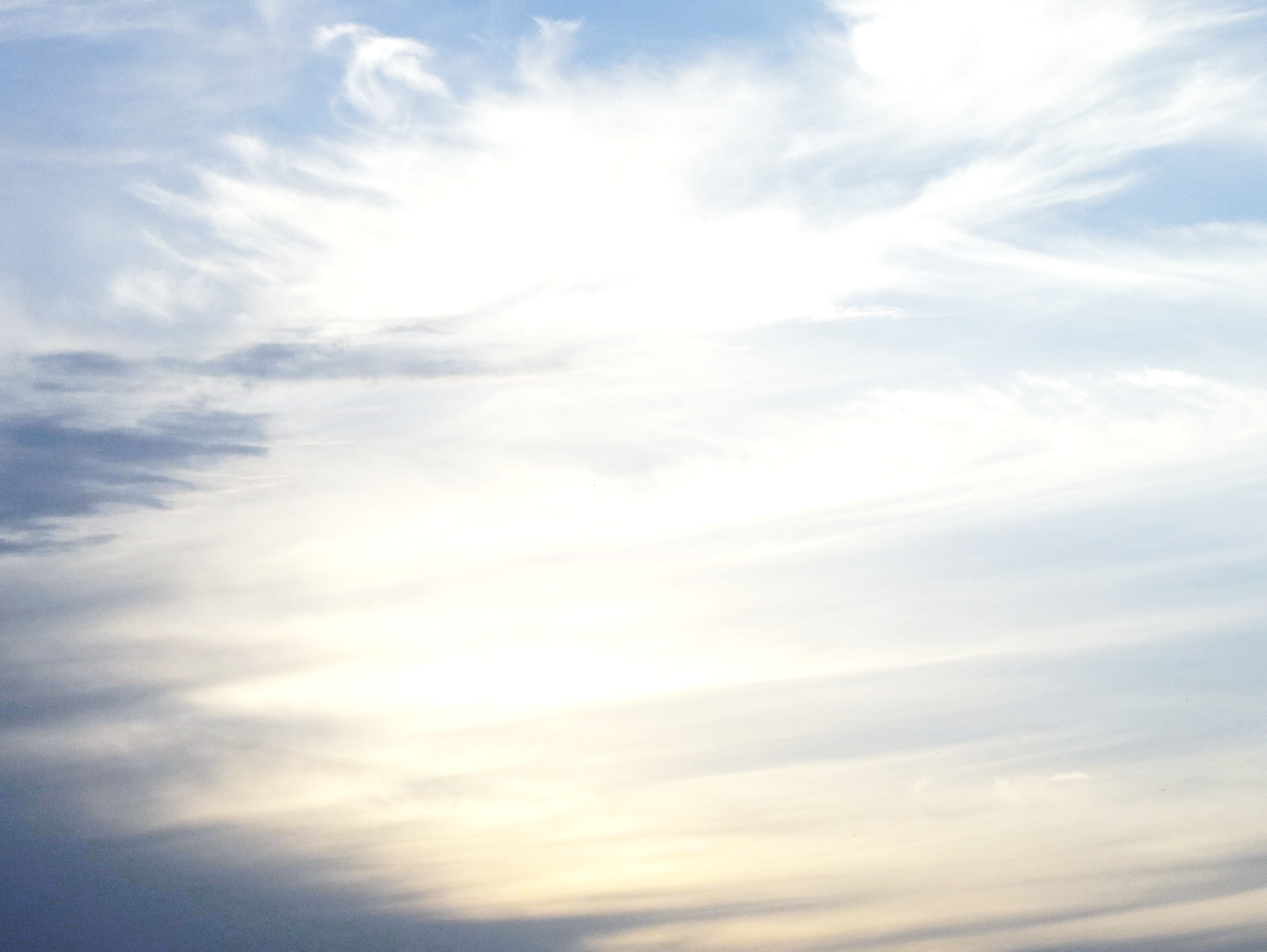 创世记3章
22耶和华神说，那人已经与我们相似，能知道善恶。现在恐怕他伸手又摘生命树的果子吃，就永远活着。
23耶和华神便打发他出伊甸园去，耕种他所自出之土。
24于是把他赶出去了。又在伊甸园的东边安设基路伯和四面转动发火焰的剑，要把守生命树的道路。
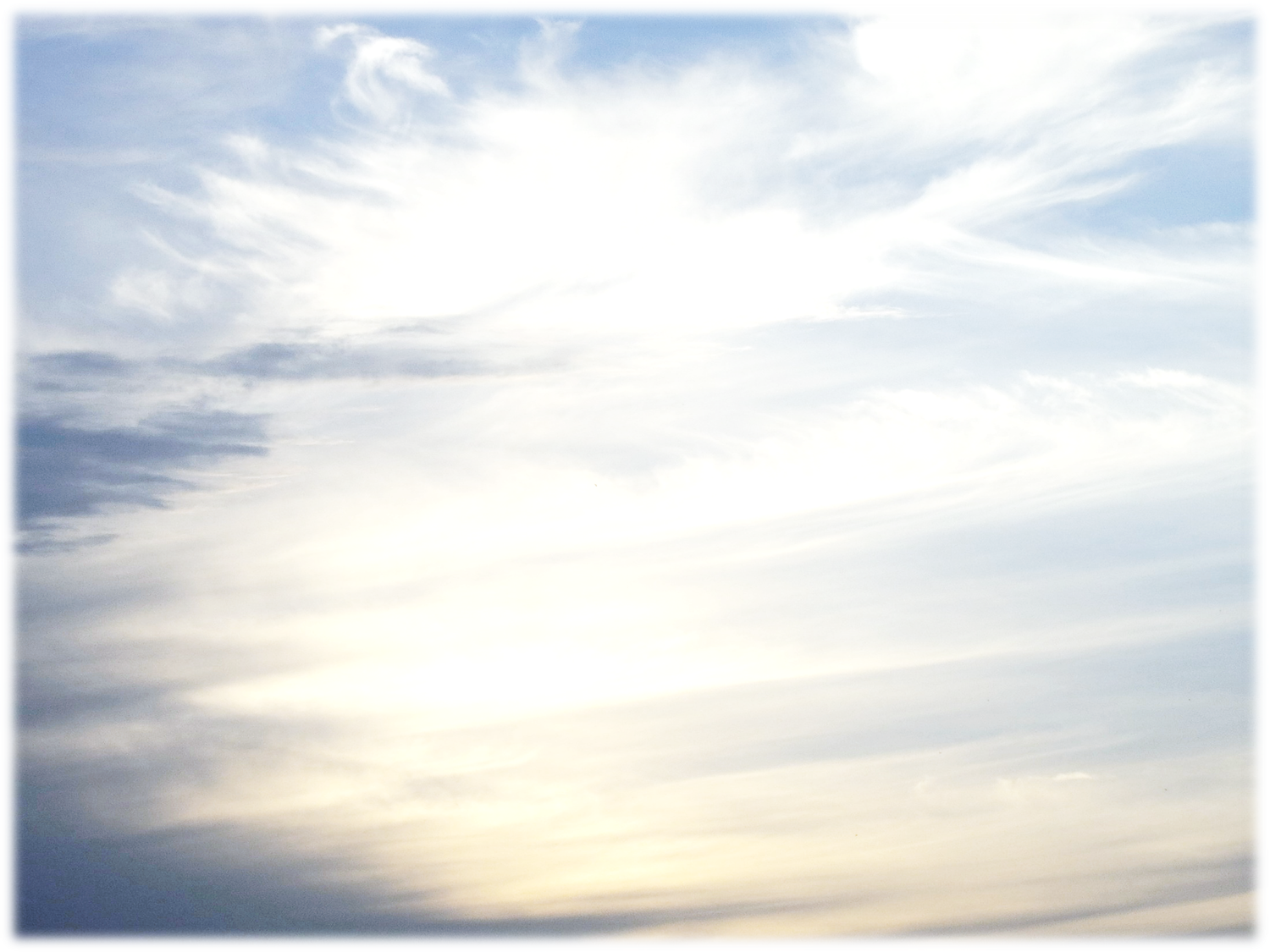 天门久为初人闭,福路全凭圣子通
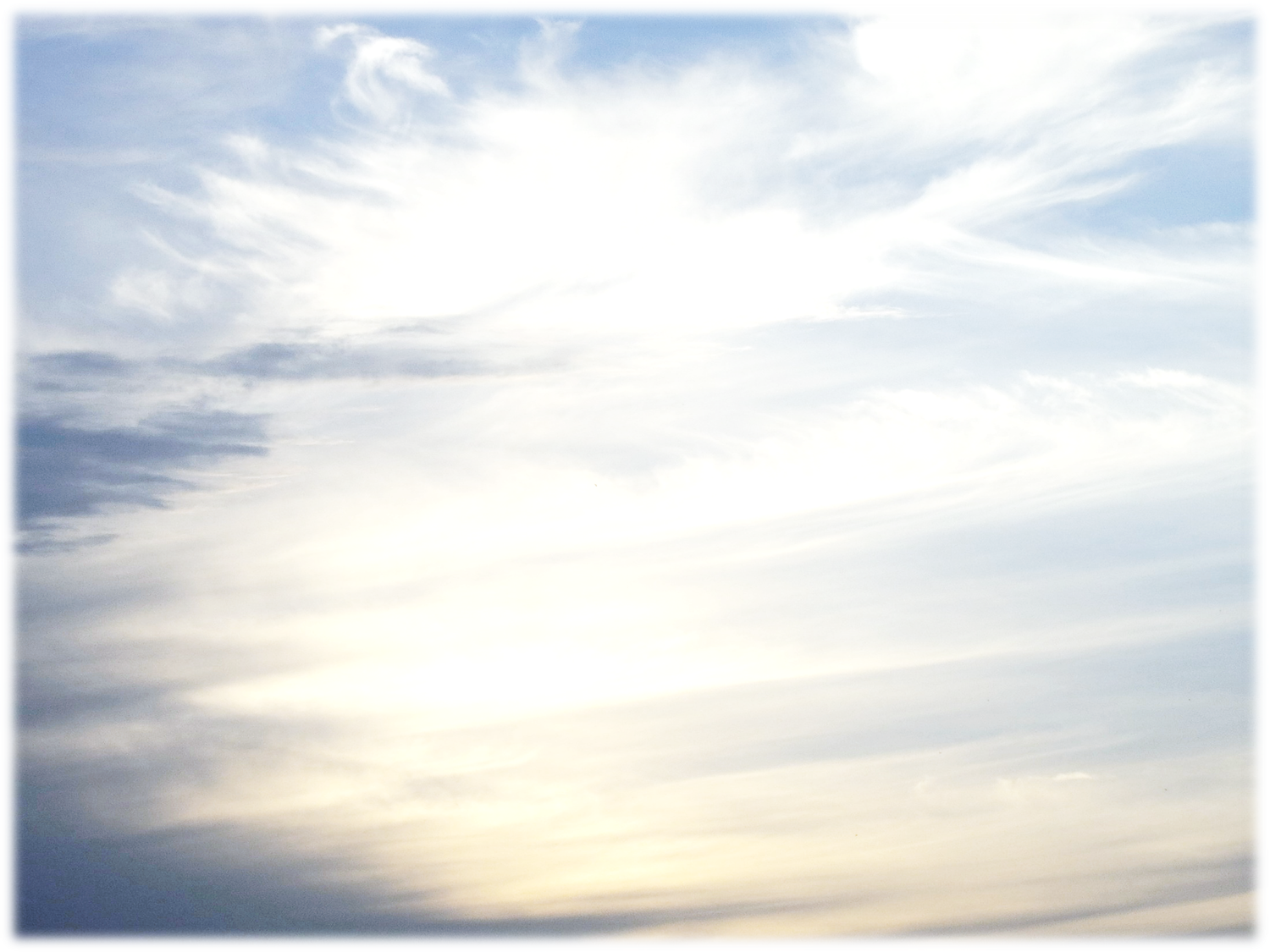 以弗所书1:4
就如神从创立世界以前，在基督里拣选了我们，使我们在祂面前成为圣洁，无有瑕疵。
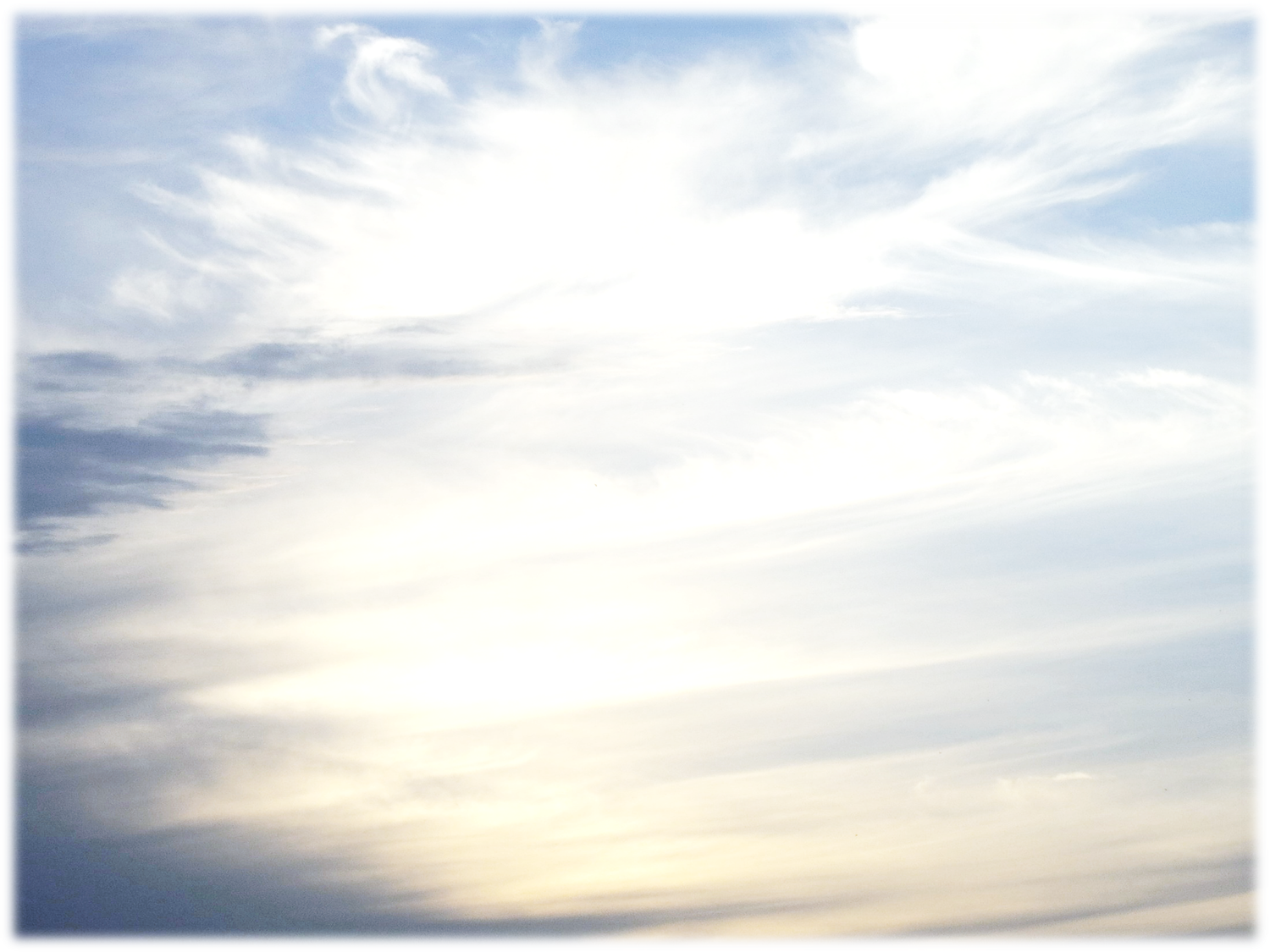 诗篇103:19
耶和华在天上立定宝座。祂的权柄统管万有.
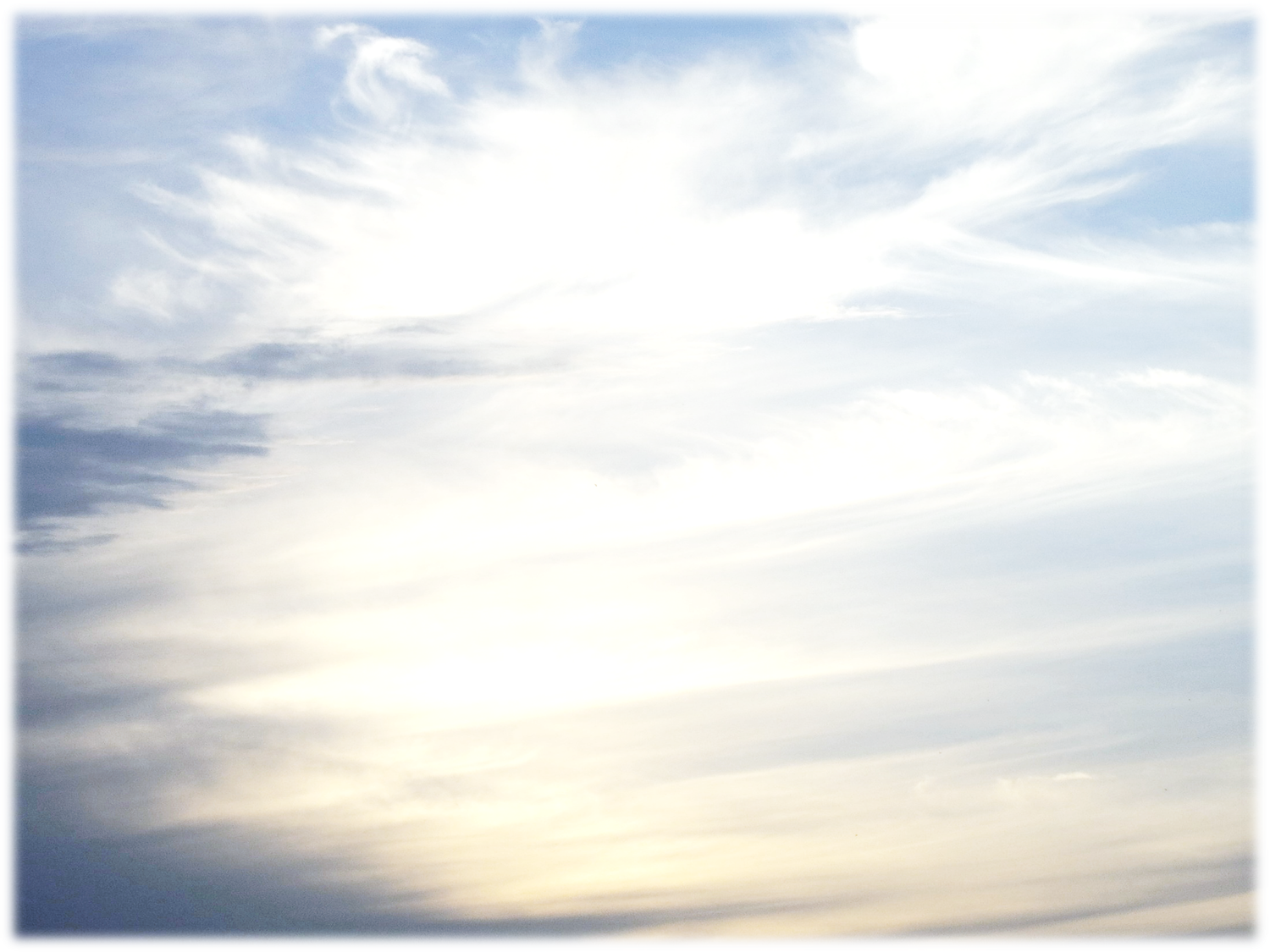 以赛亚书11章
2耶和华的灵必住在他身上，就是使他有
智慧和聪明的灵，谋略和能力的灵，知识
和敬畏耶和华的灵。
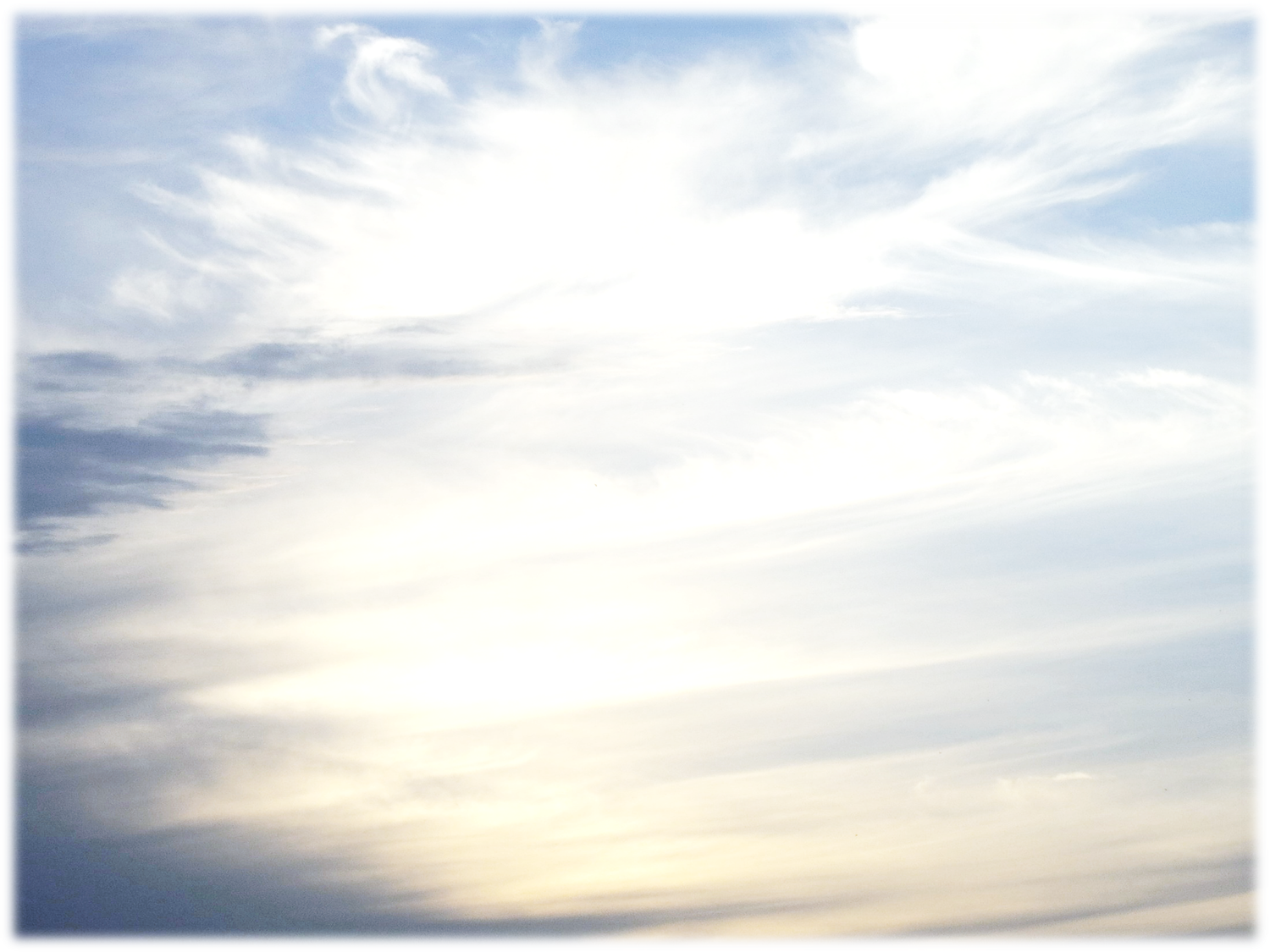 以赛亚书6章
1当乌西雅王崩的那年，我见主坐在高高的宝座上。祂的衣裳垂下，遮满圣殿。
2其上有撒拉弗侍立。各有六个翅膀。用两个翅膀遮脸，两个翅膀遮脚，两个翅膀飞翔。
3彼此呼喊说，圣哉，圣哉，圣哉，万军之耶和华。祂的荣光充满全地。
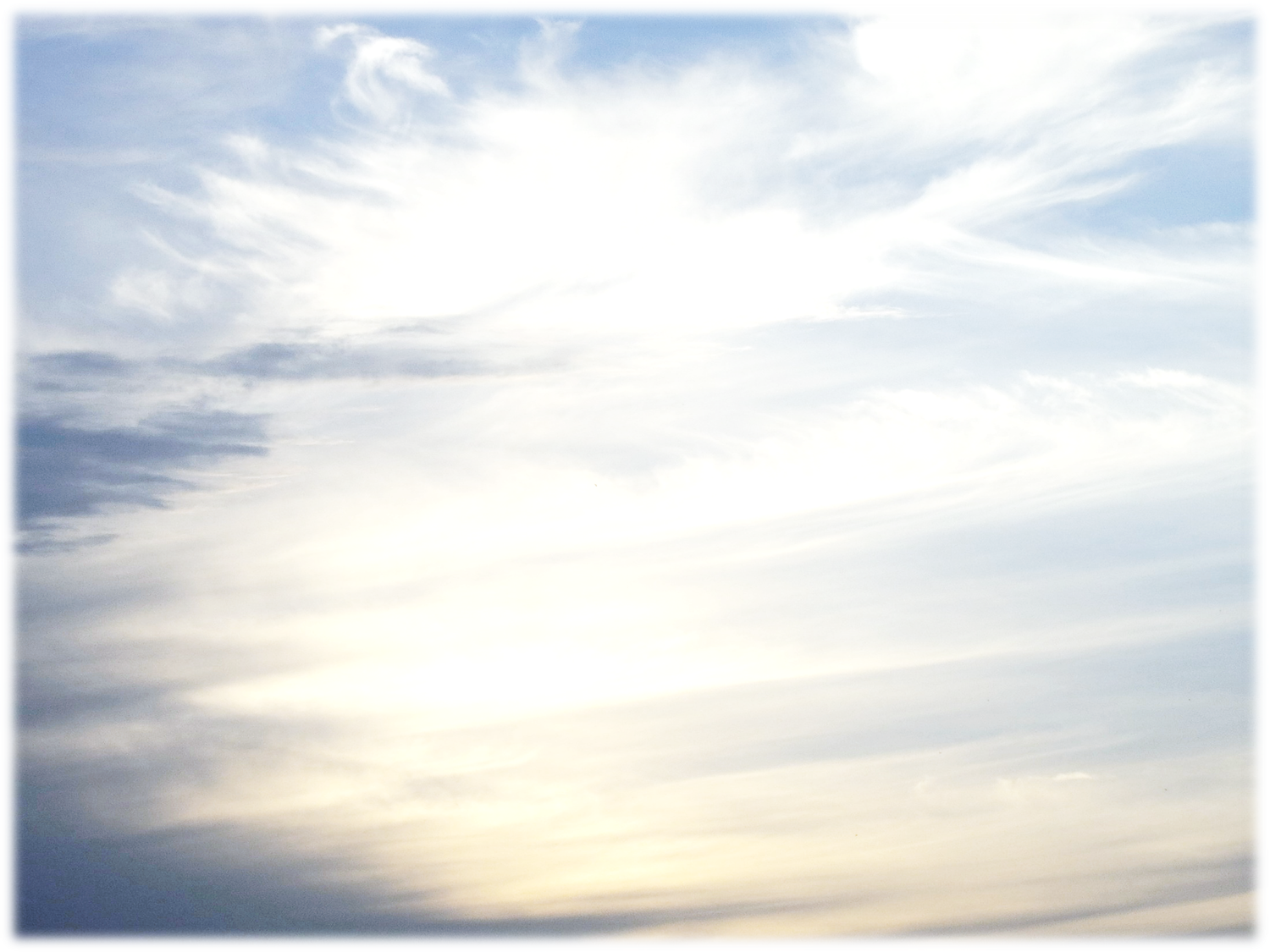 以赛亚书11:10 到那日，耶西的根立作万民的大旗。外邦人必寻求祂。祂安息之所大有荣耀。


 路得记4:17 邻舍的妇人说，拿俄米得孩子了。就给孩子起名叫俄备得。这俄备得是耶西的父，耶西是大卫的父。
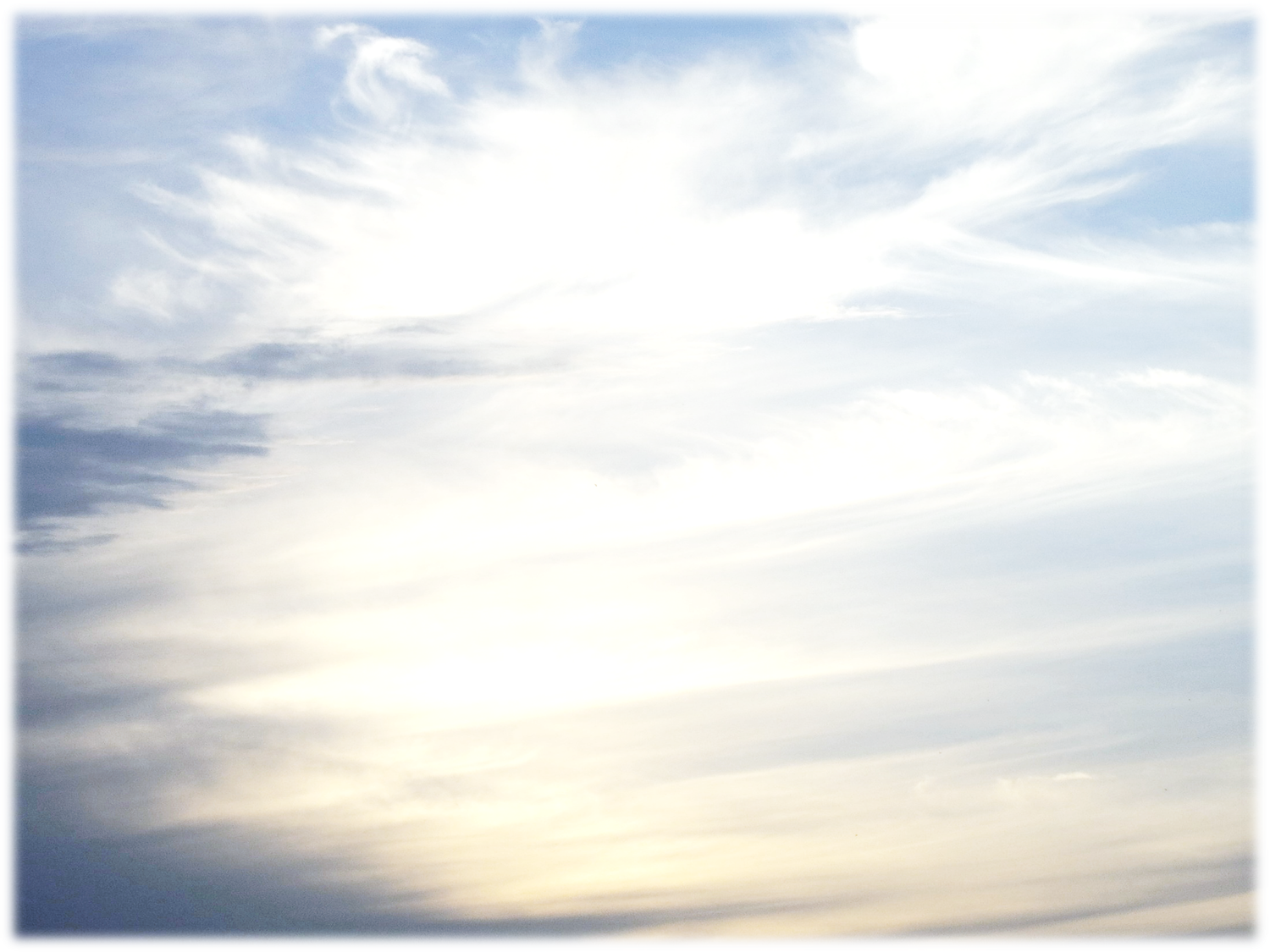 撒迦利亚书
3:8大祭司约书亚阿,你和坐在你面前的同伴都当听。(他们是作预兆的 who are men symbolic of things to come) 。我必使我仆人大卫的苗裔发出。
   9看哪,我在约书亚面前所立的石头,在一块石头上有七眼。万军之耶和华说,我要亲自雕刻这石头,并要在一日之间,除掉这地的罪孽。

4:10谁藐视这日的事为小呢？这七眼乃是耶和华的眼睛,遍察全地,见所罗巴伯手拿线铊就欢喜。
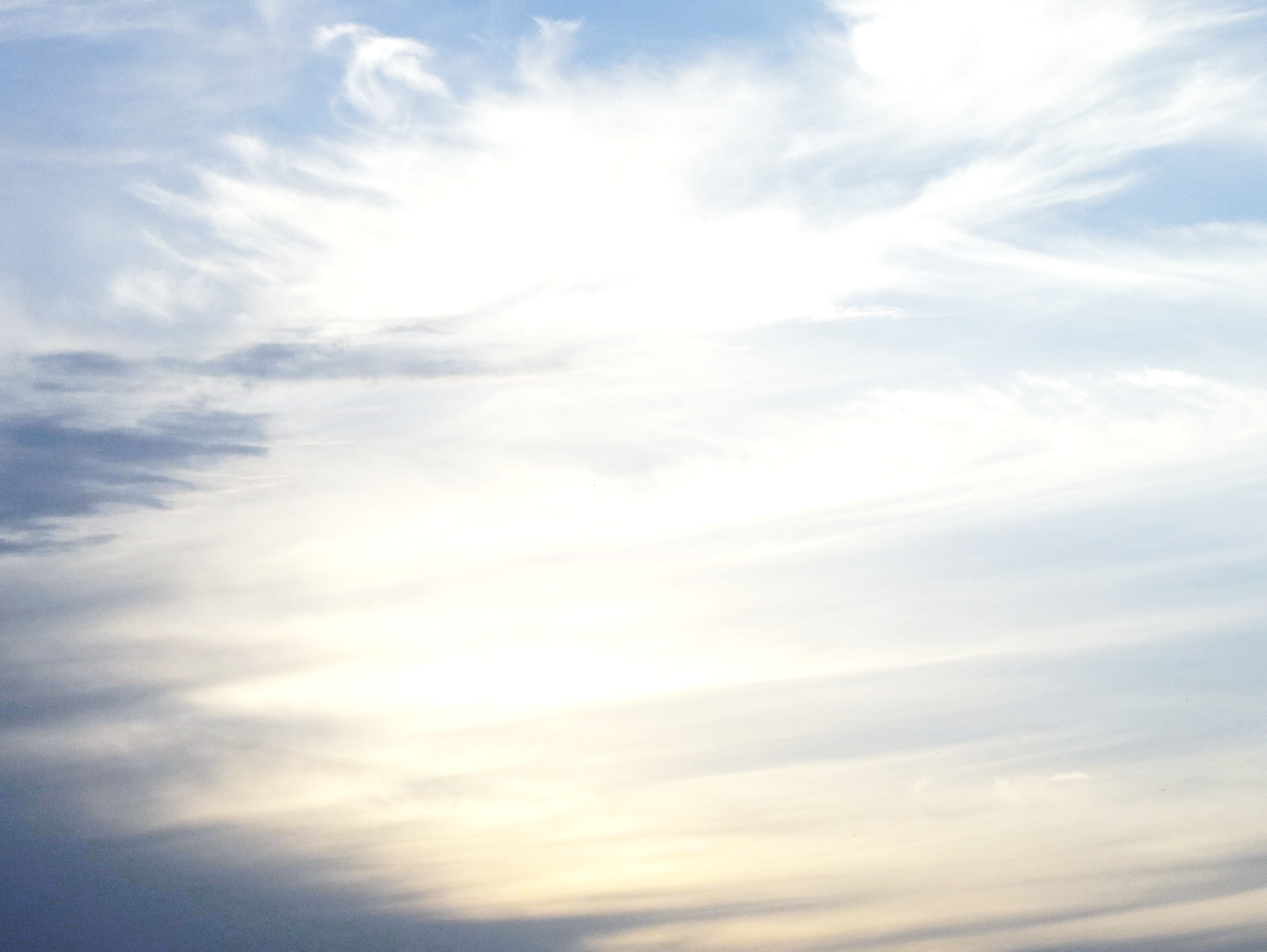 但以理书2章
34你观看，见有一块非人手凿出来的石头打在这像半铁半泥的脚上，把脚砸碎。
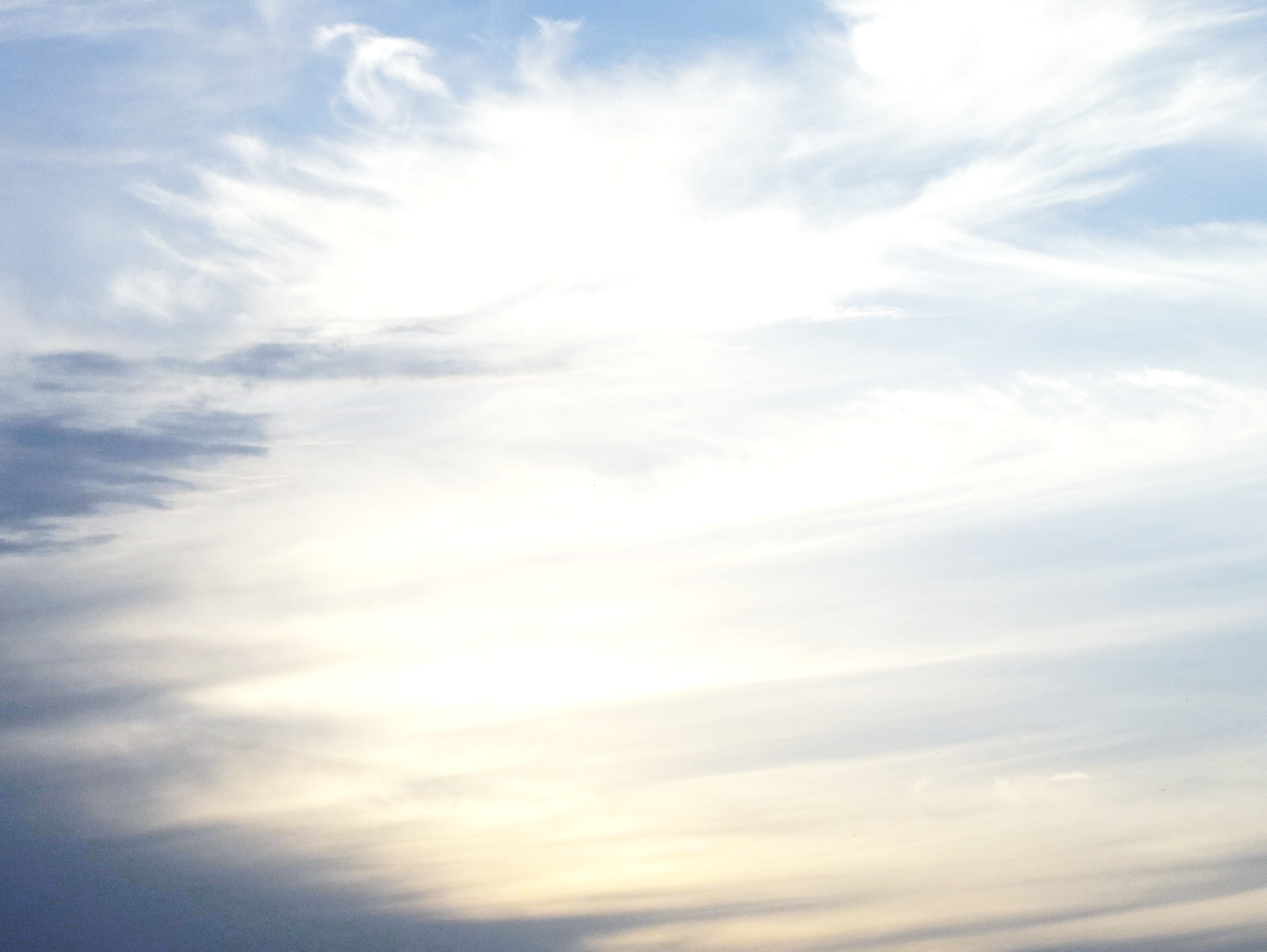 使徒行传1章
3祂受害之后，用许多的凭据，将自己活活地显给
使徒看，四十天之久向他们显现，讲说神国的事。
4耶稣和他们聚集的时候，嘱咐他们说，不要离开
耶路撒冷，要等候父所应许的，就是你们听见我
说过的。约翰是用水施洗。但不多几日,你们要受
圣灵的洗。……….................
8但圣灵降临在你们身上,你们就必得着能力。并要
在耶路撒冷,犹太全地,和撒玛利亚,直到地极,作我
的见证。
9说了这话，他们正看的时候，祂就被取上升，有
一朵云彩把祂接去，便看不见祂了。
以赛亚书42:10航海的，和海中所有的，海岛，和其上的居民，都当向耶和华唱新歌，从地极赞美祂。

诗篇98:1 你们要向耶和华唱新歌。因为祂行过奇妙的事。祂的右手和圣臂,施行救恩。
2耶和华发明了祂的救恩，在列邦人眼前显出公义。
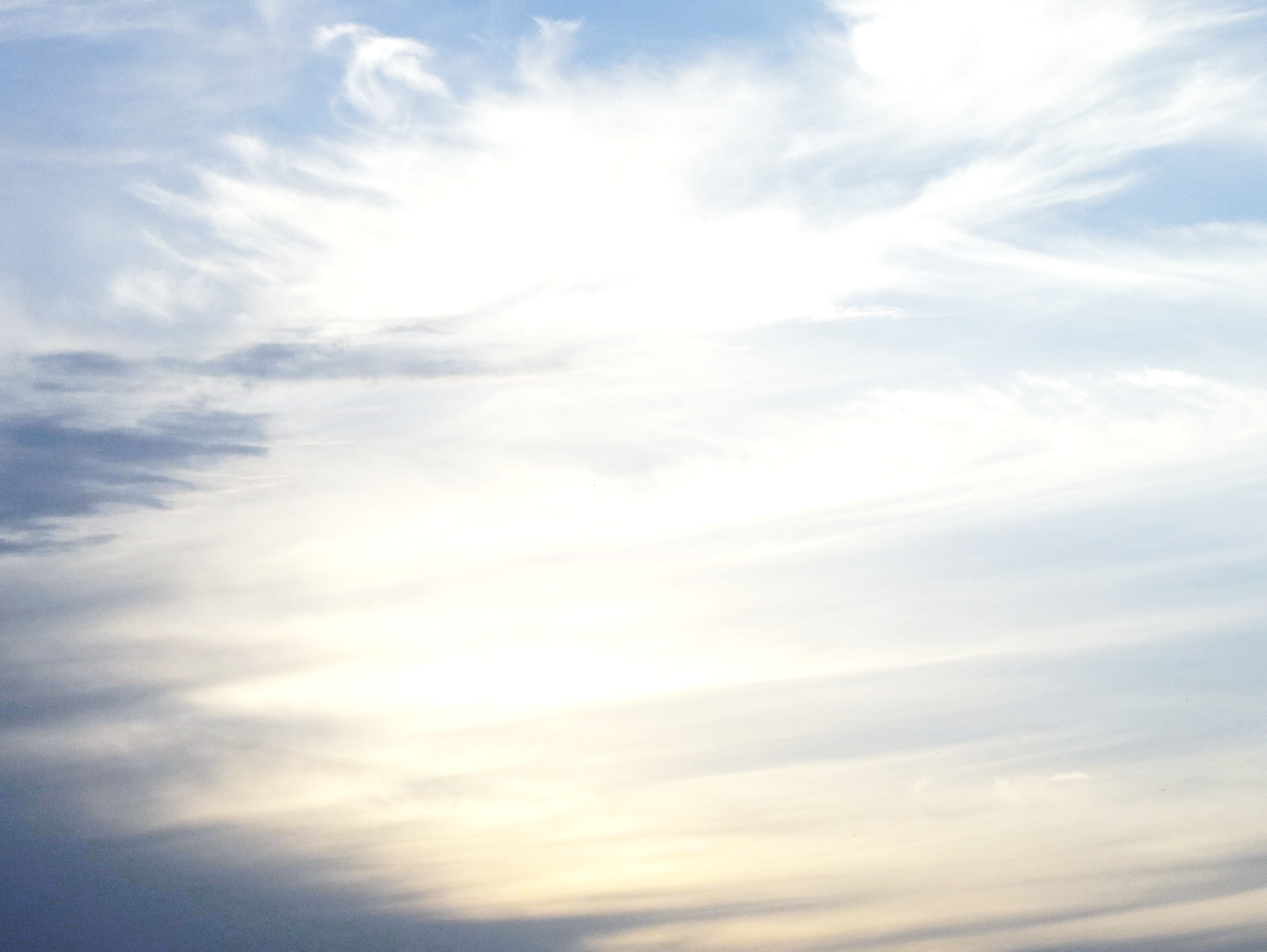 出埃及记19章
3摩西到神那里,耶和华从山上呼唤他说,你要这样告诉雅各家,晓谕以色列人说，……

6你们要归我作祭司的国度,为圣洁的国民。这些话你要告诉以色列人。
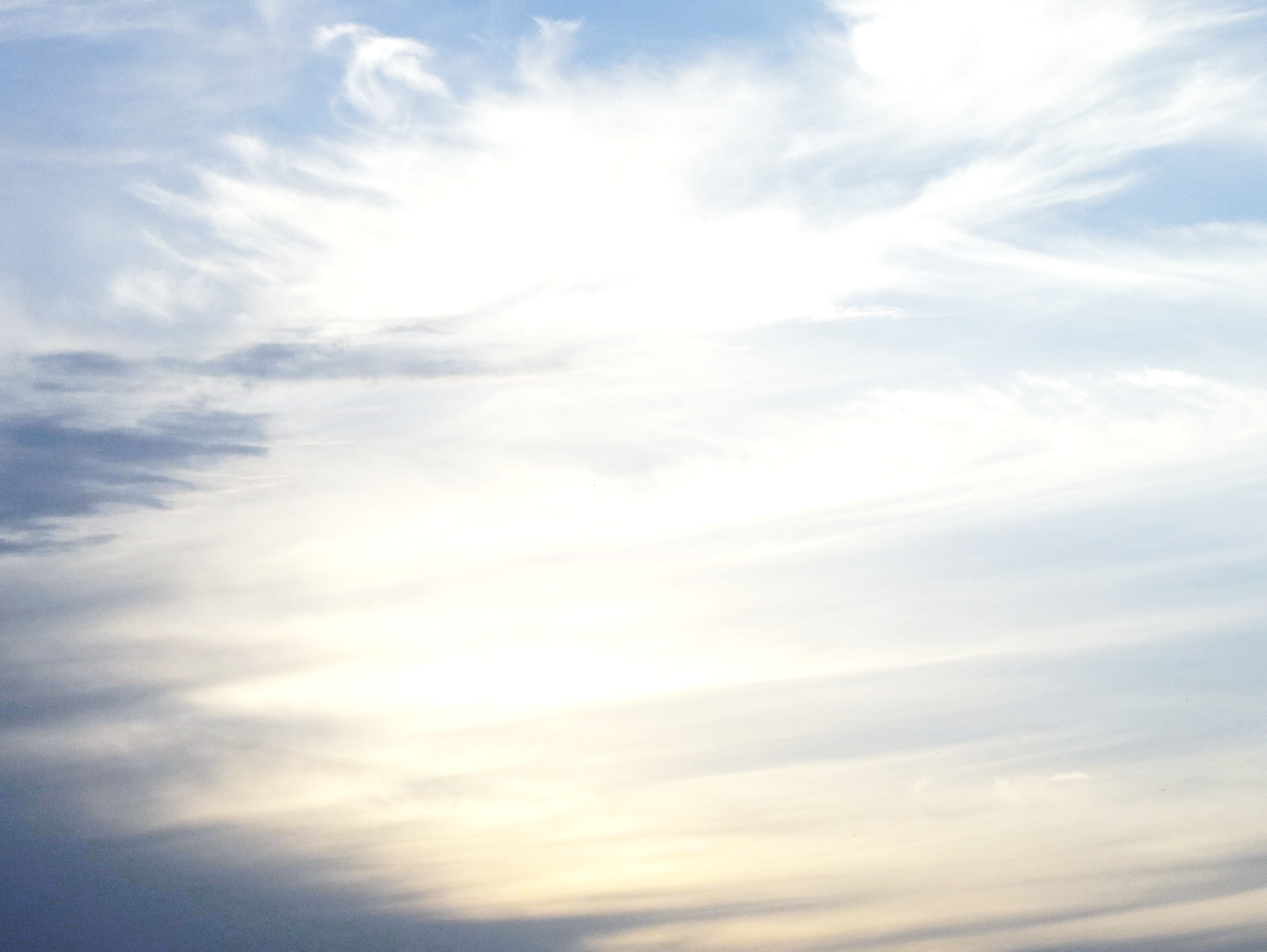 腓立比书2章
6祂本有神的形像，不以自己与神同等为强夺的。
7反倒虚己，取了奴仆的形像，成为人的样式。
8既有人的样子，就自己卑微，存心顺服，以
至于死，且死在十字架上。
9所以神将祂升为至高，又赐给祂那超乎万名
之上的名，
10叫一切在天上的，地上的，和地底下的，因
耶稣的名，无不屈膝，
11无不口称耶稣基督为主，使荣耀归与父神。
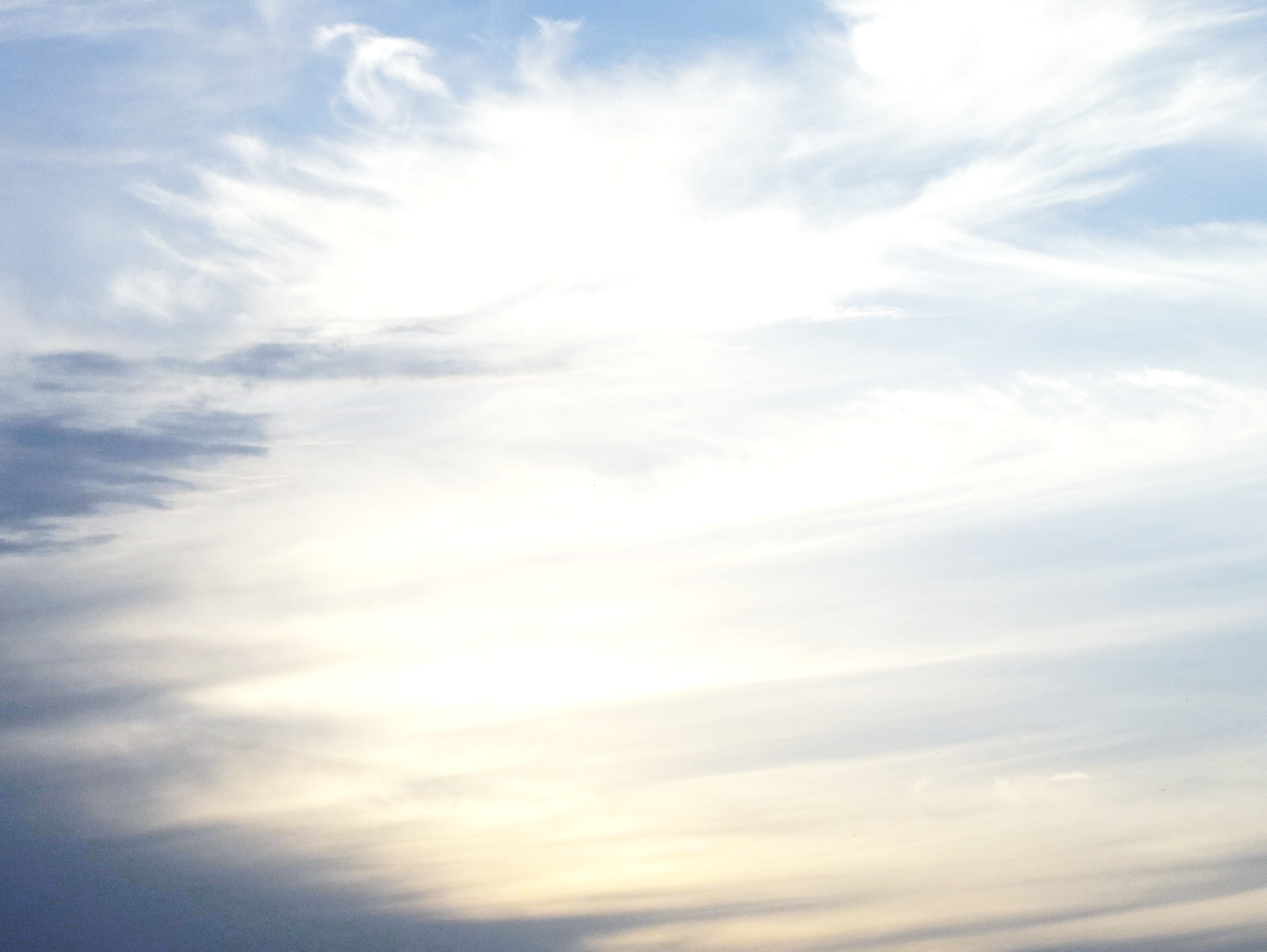 马太福音28章
18耶稣进前来，对他们说，天上，地下所有的权柄，都赐给我了。
19所以你们要去，使万民作我的门徒，奉父子圣灵的名，给他们施洗。
20凡我所吩咐你们的，都教训他们遵守，我就常与你们同在，直到世界的末了。
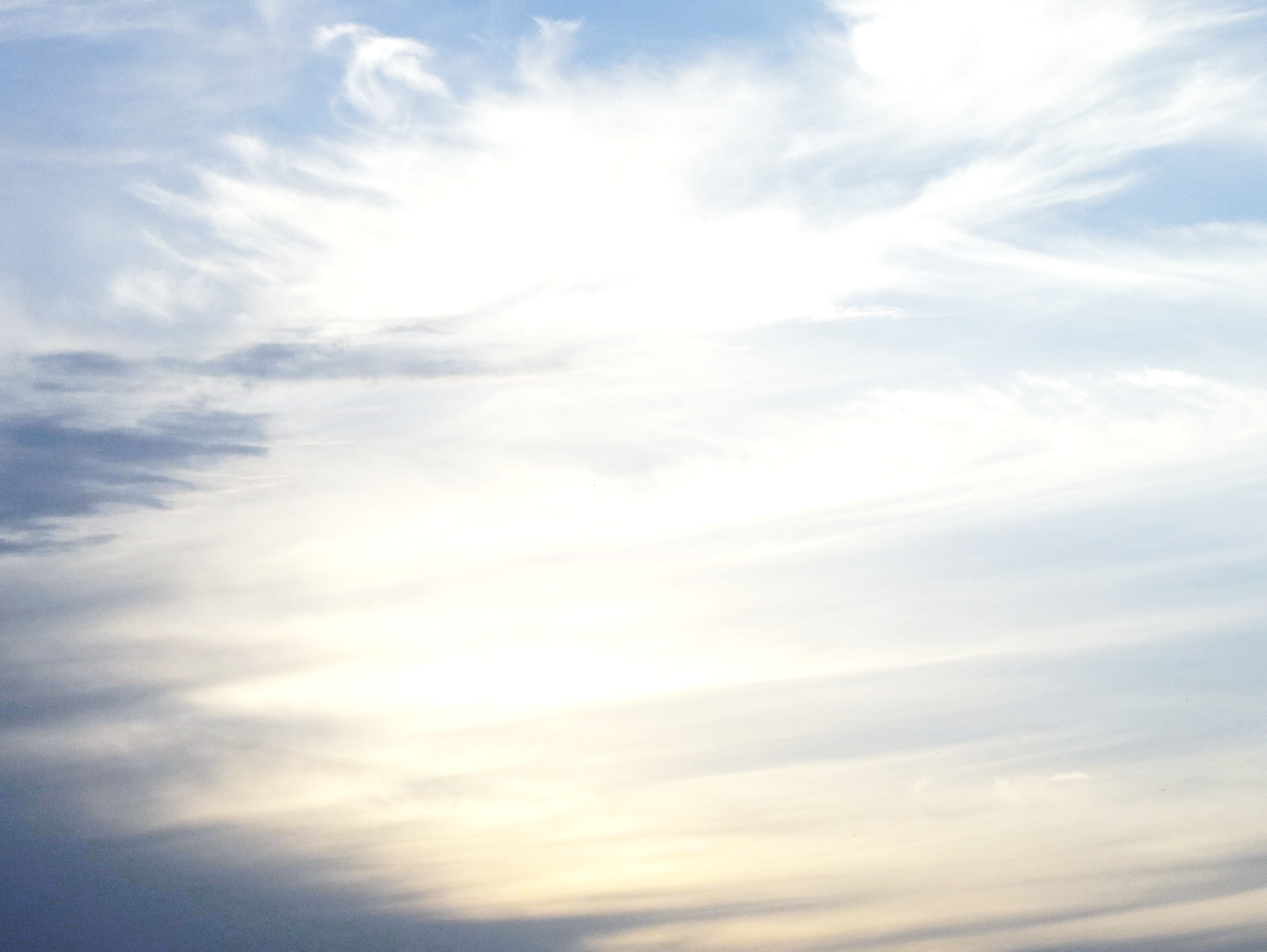 希伯来书1章
1神既在古时借着众先知，多次多方的晓谕列祖
2就在这末世，借着祂儿子晓谕我们，又早已立祂为承受万有的，也曾借着祂创造诸世界。
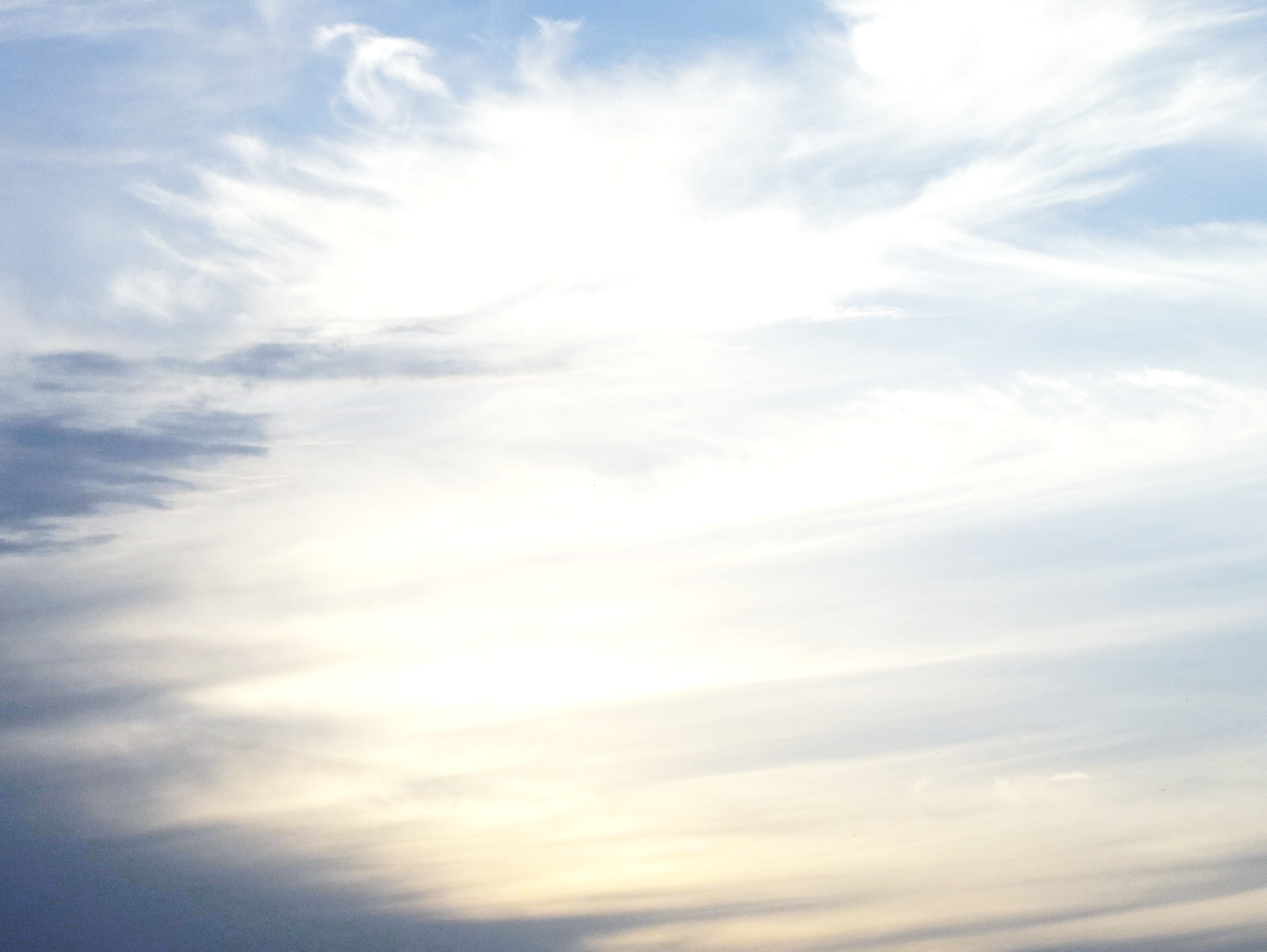 启示录19章
11我观看，见天开了。有一匹白马。骑在马上的，称为诚信真实。祂审判争战都按着公义。
12祂的眼睛如火焰，祂头上戴着许多冠冕。又有写着的名字，除了祂自己没有人知道。
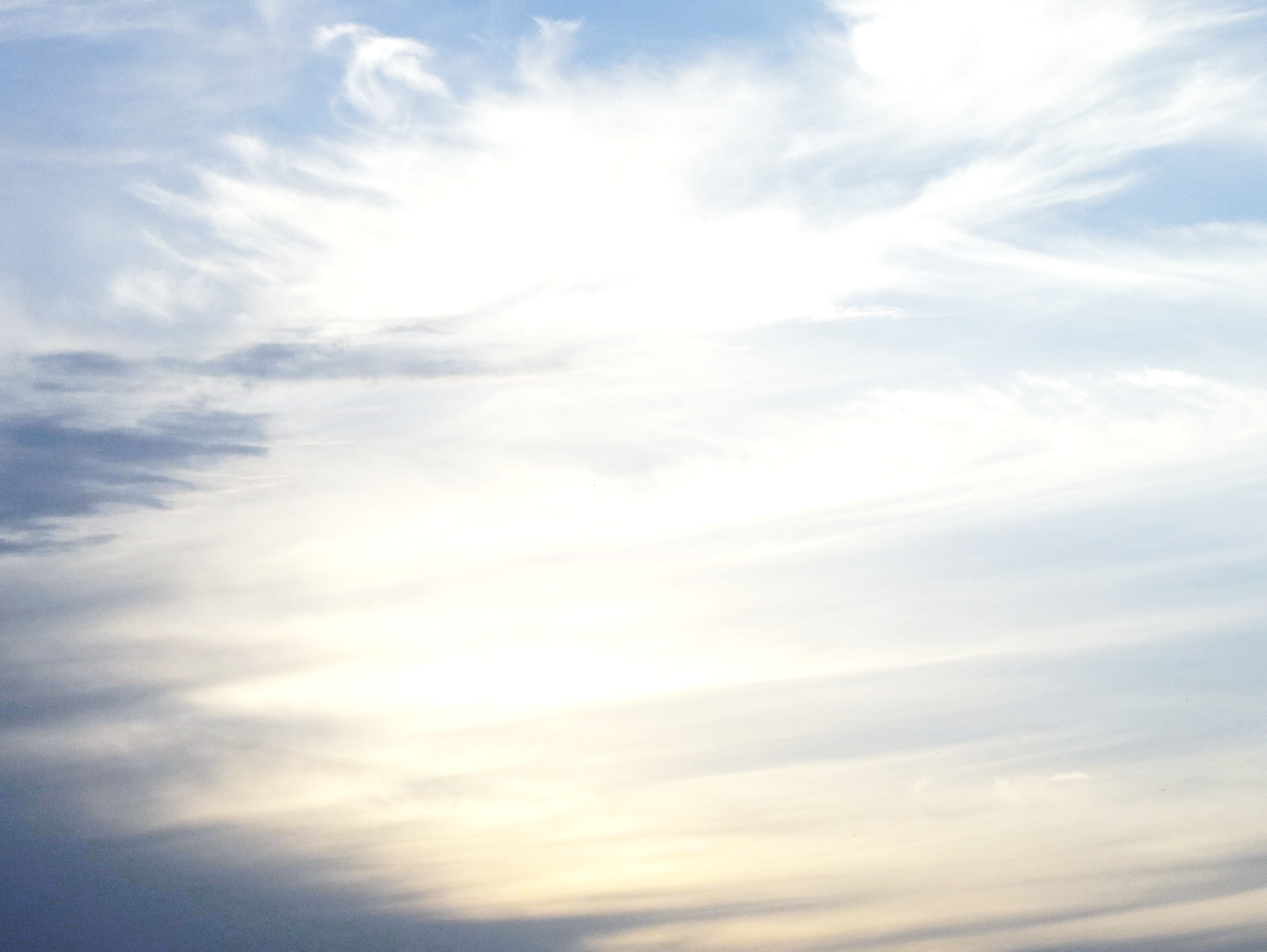 诗篇45
1我心里涌出美辞。我论到我为王作的事。我的舌头
是快手笔。
2你比世人更美，在你嘴里满有恩惠。所以神赐福给
你，直到永远。
3大能者阿，愿你腰间佩刀，大有荣耀和威严。
4为真理，谦卑，公义，赫然坐车前往，无不得胜。
你的右手必显明可畏的事。
5你的箭锋快，射中王敌之心。万民仆倒在你以下。
6神阿，你的宝座是永永远远的，你的国权是正直的。
7你喜爱公义，恨恶罪恶。所以神，就是你的神，用
喜乐油膏你，胜过膏你的同伴。
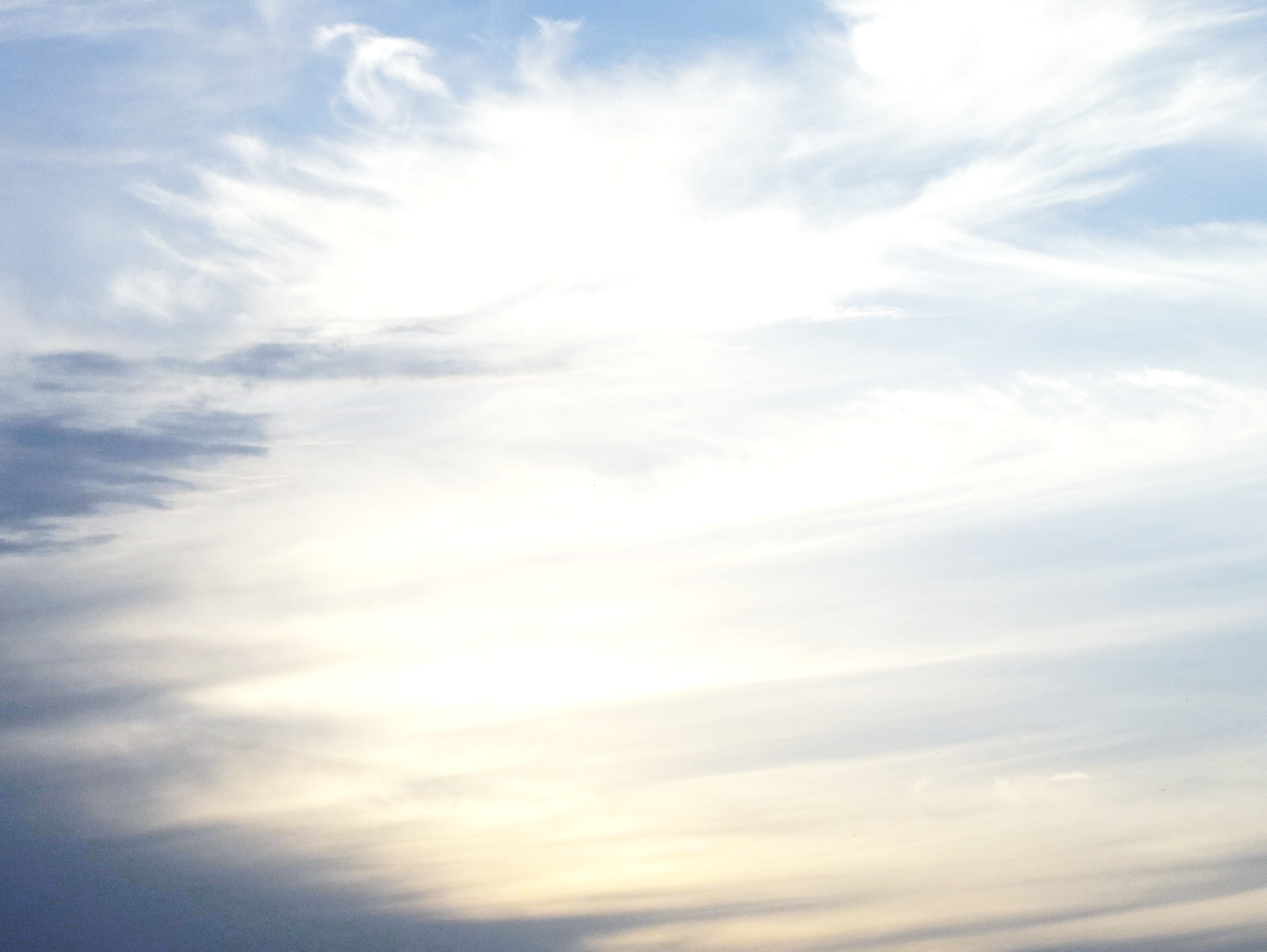 希伯来书1章
8论到子却说，神阿，你的宝座是永永远远的，你的国权是正直的。
9你喜爱公义，恨恶罪恶。所以神就是你的神，用喜乐油膏你，胜过膏你的同伴。
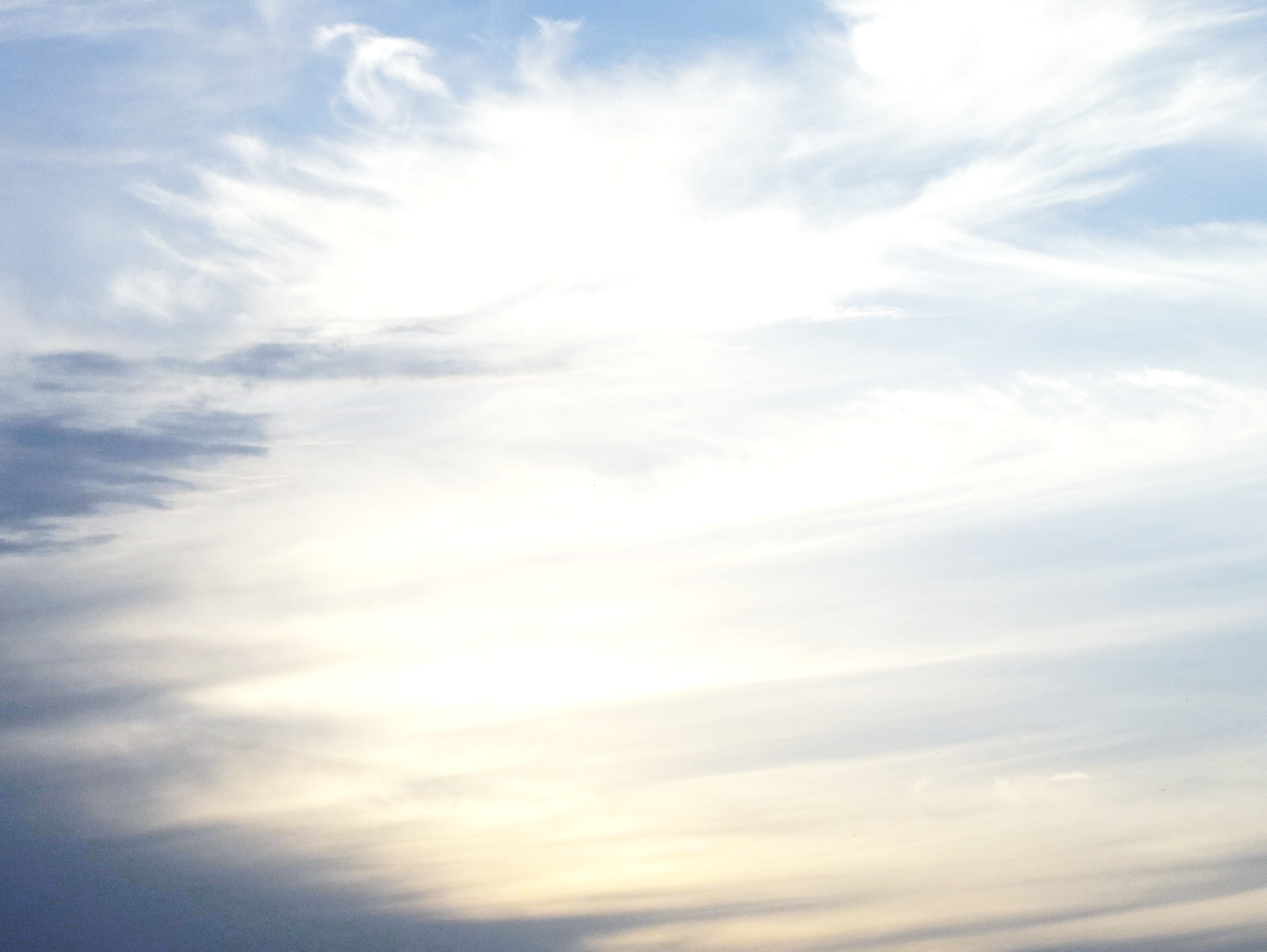 启示录19章
11我观看，见天开了。有一匹白马。骑在马上的，称为诚信真实。祂审判争战都按着公义。
12祂的眼睛如火焰，祂头上戴着许多冠冕。又有写着的名字，除了祂自己没有人知道。
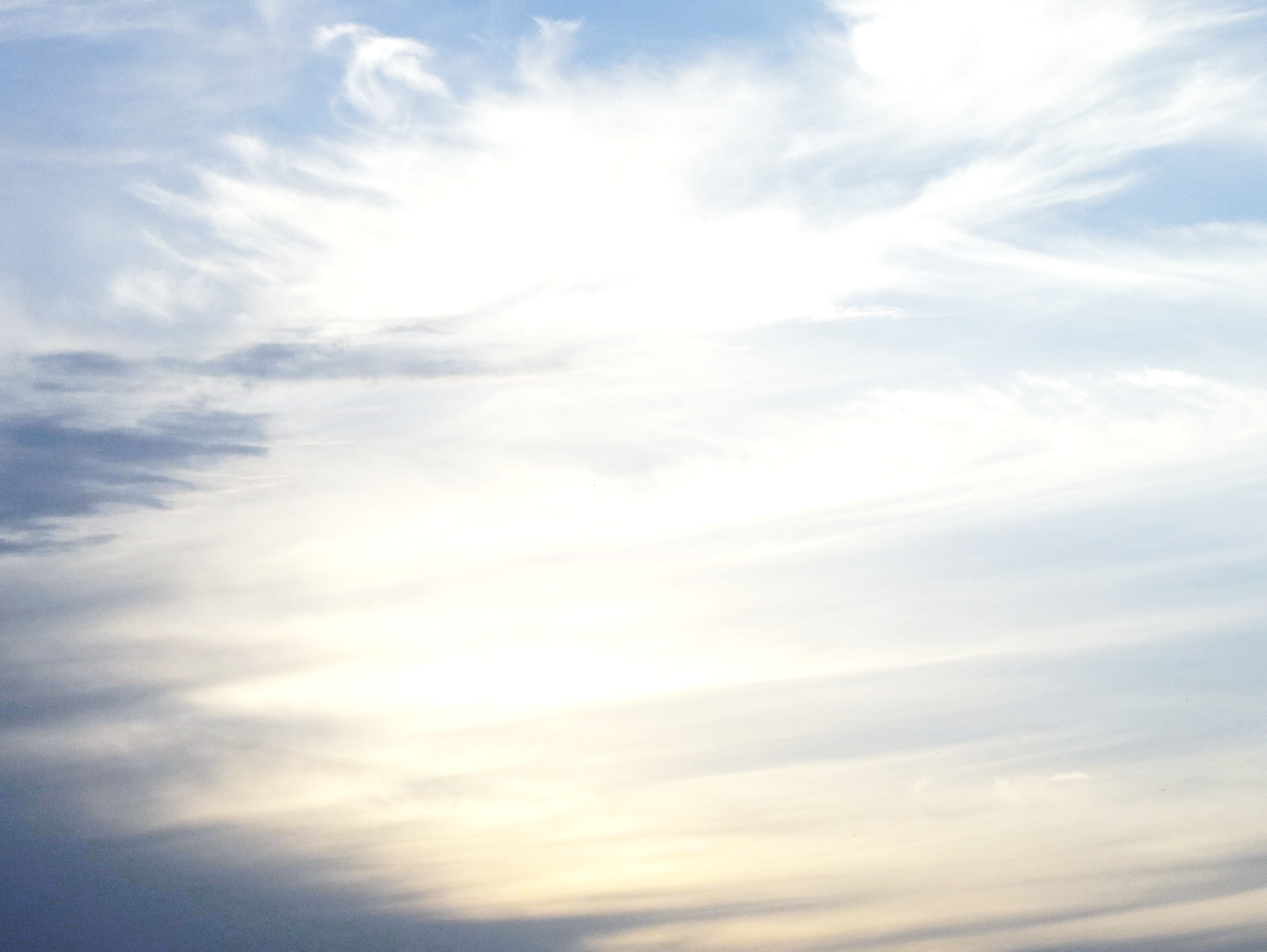 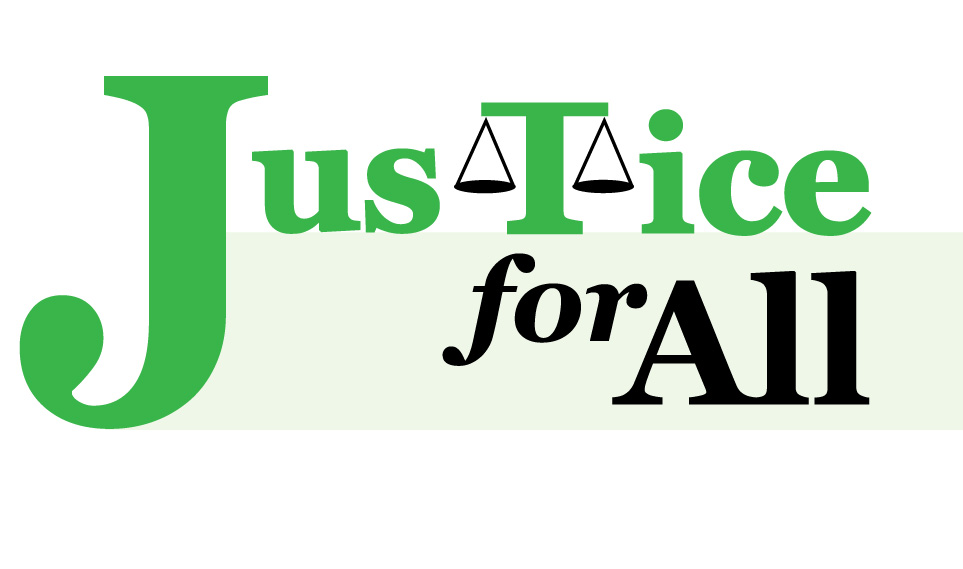 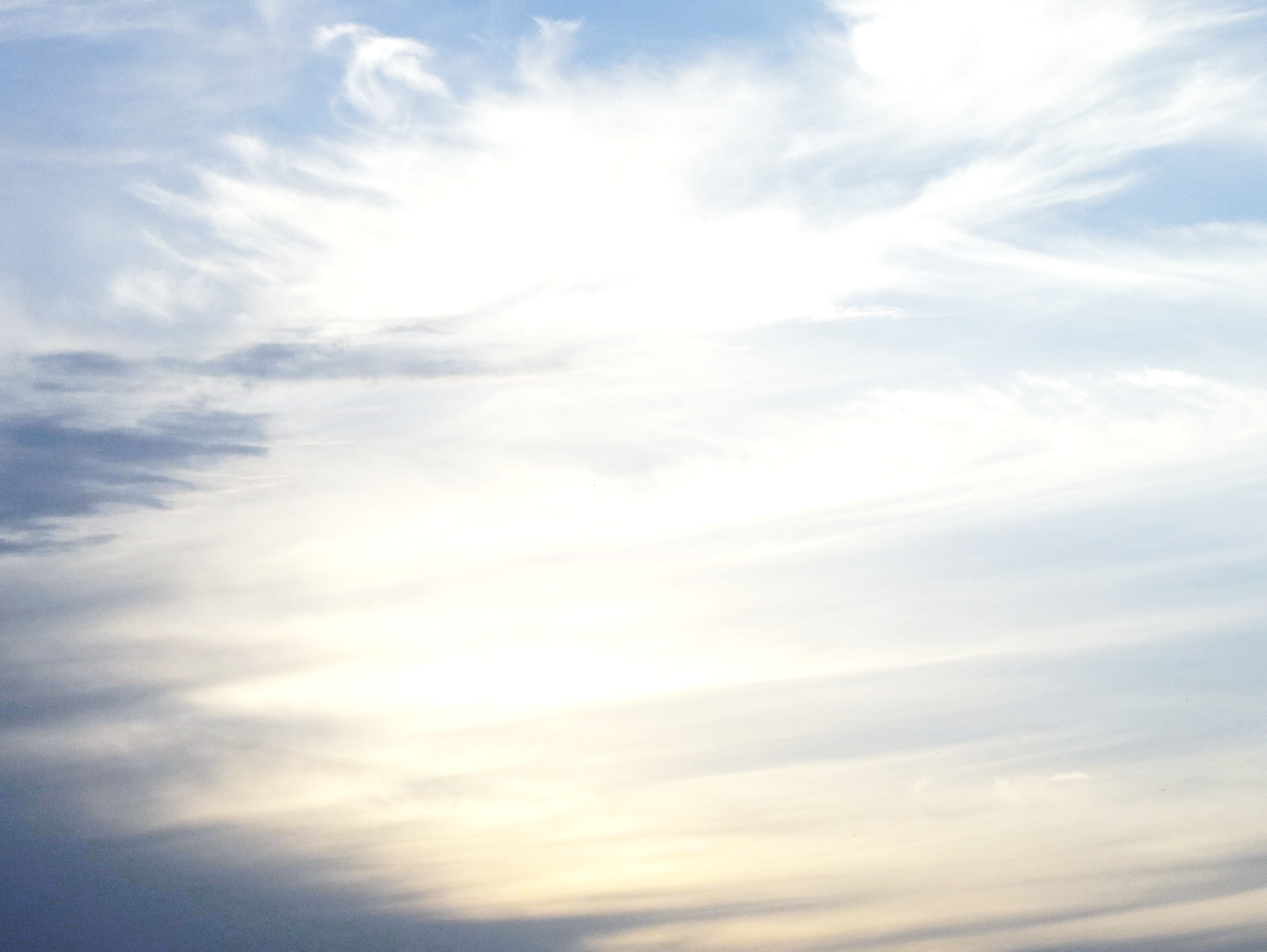 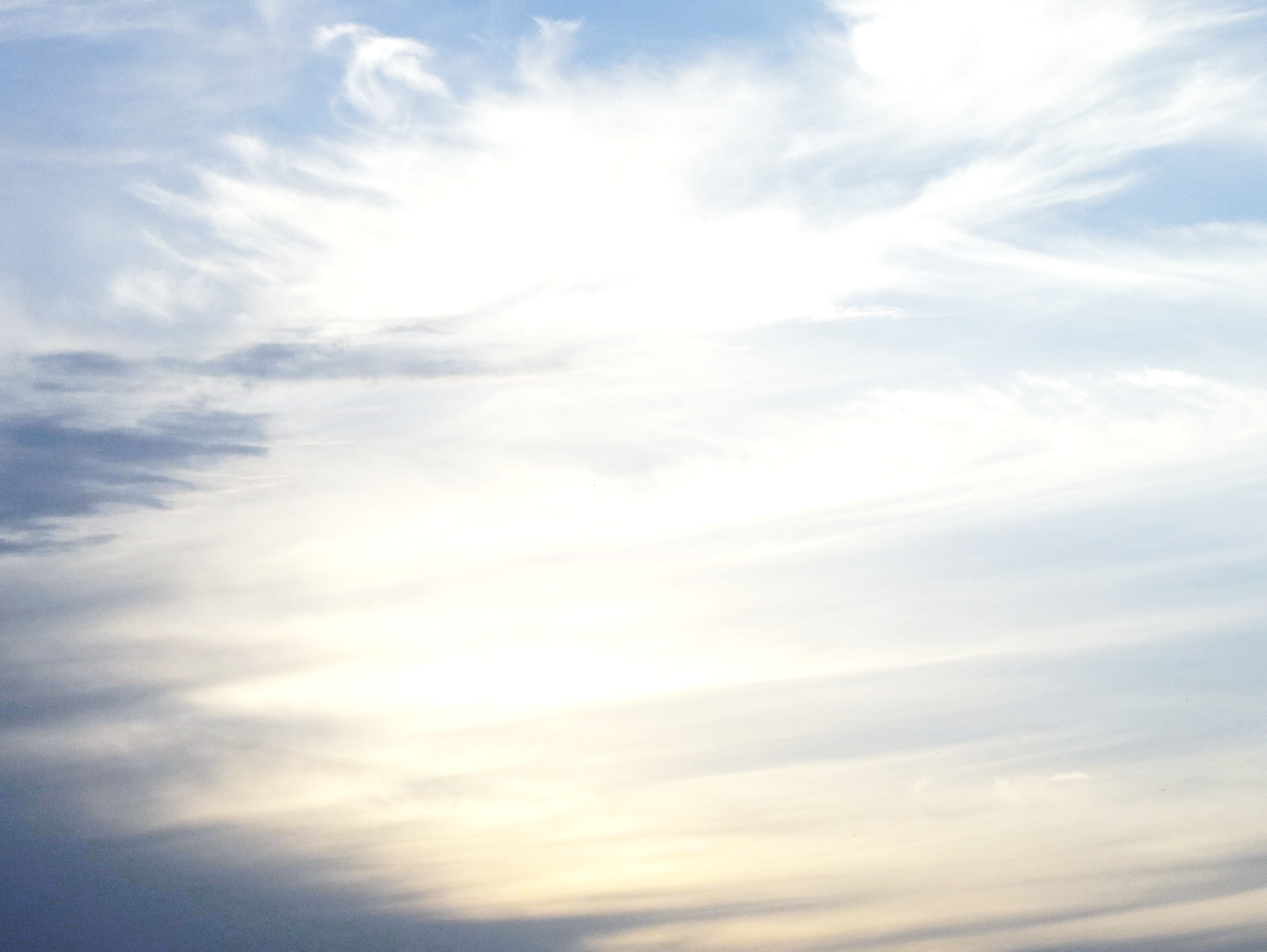 中国人民法院标志
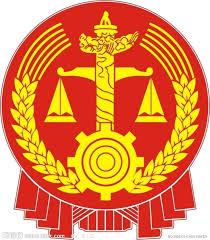 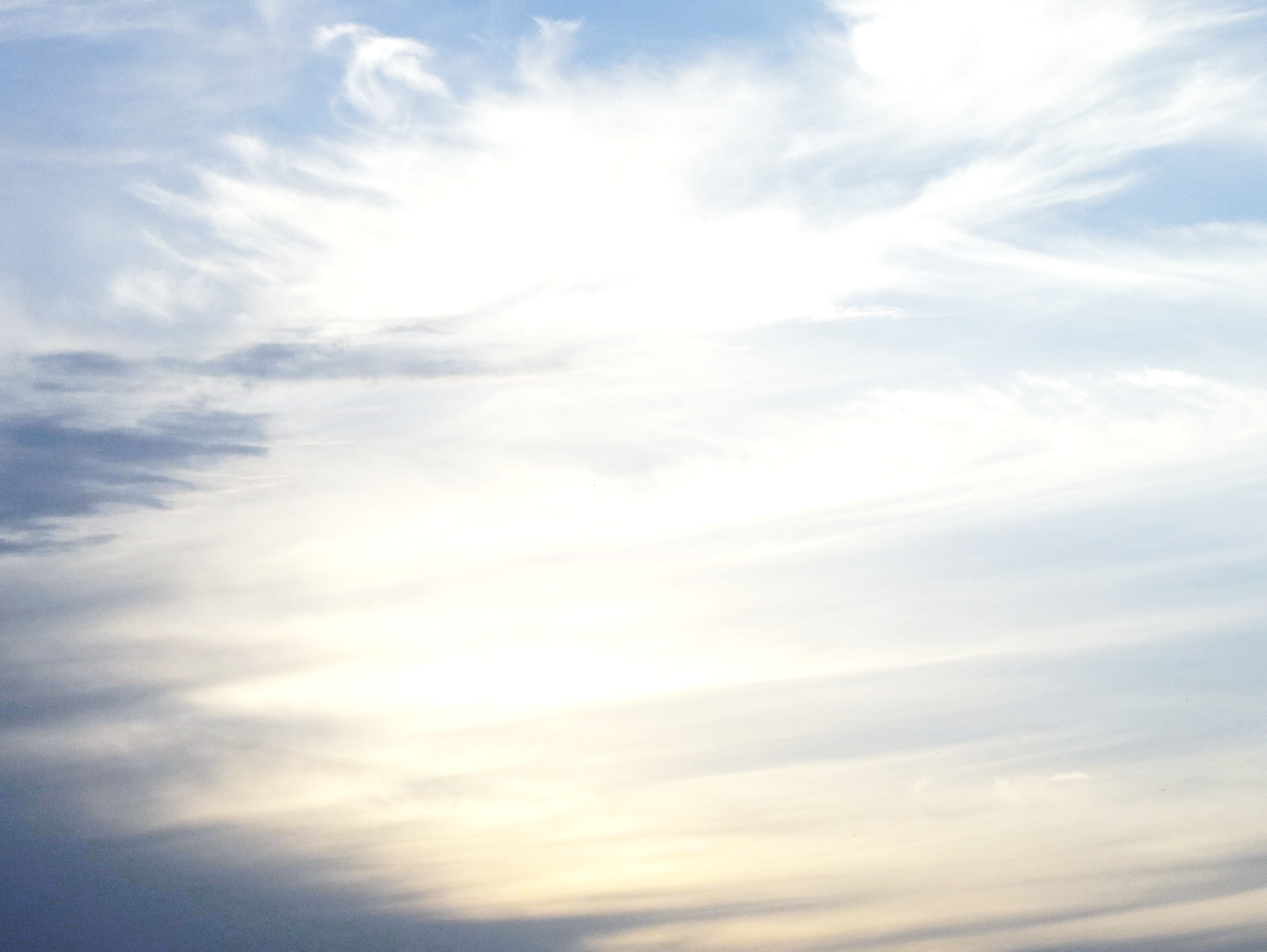 国际刑事法院的标志
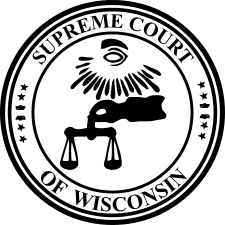 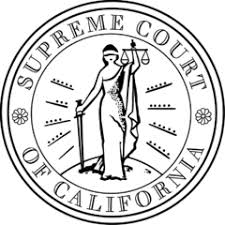 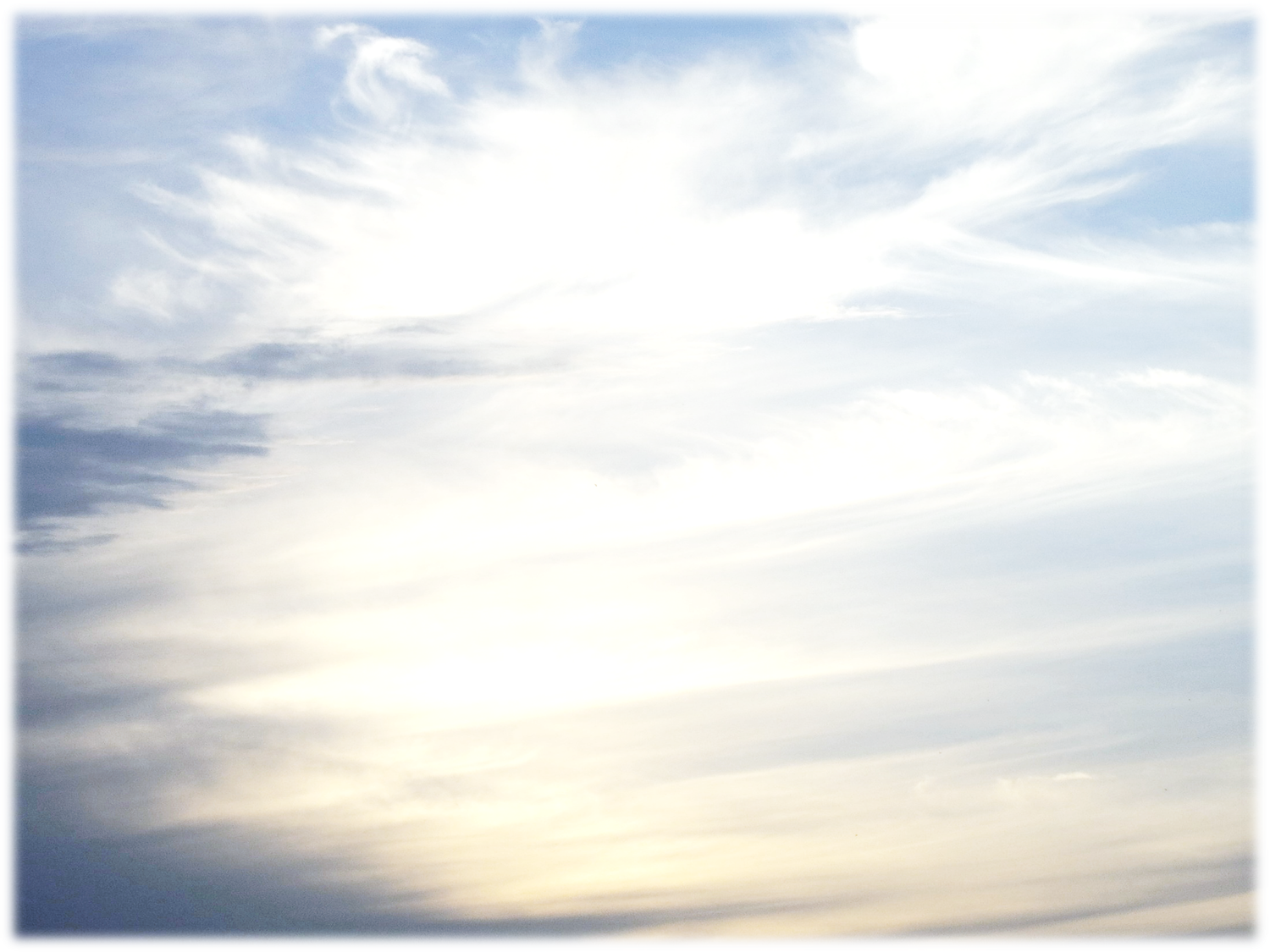 贫富差距愈演愈烈：
1%拥有全球一半财富
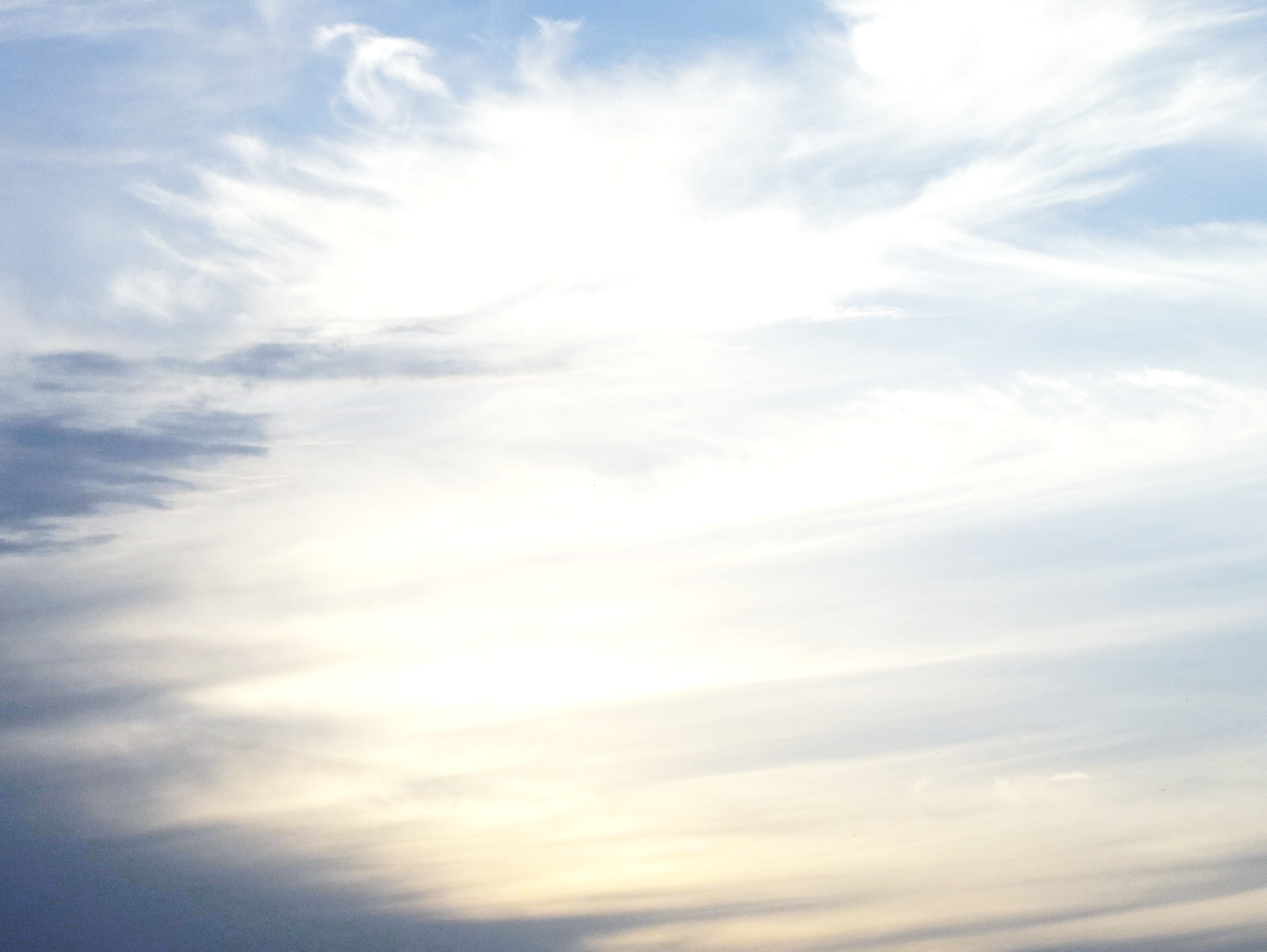 路加福音 21：24	他们要倒在刀下，又被掳到各国去，耶路撒冷要被外邦人践踏，直到外邦人的日期满了。
 罗马书 11：25	弟兄们，我不愿意你们不知道这奥秘， 就是以色列人有几分是硬心的，等到外邦人的数目添满了。
以弗所书 1：10要照所安排的，在日期满足的时候，使天上地上一切所有的，都在基督里面同归于一。
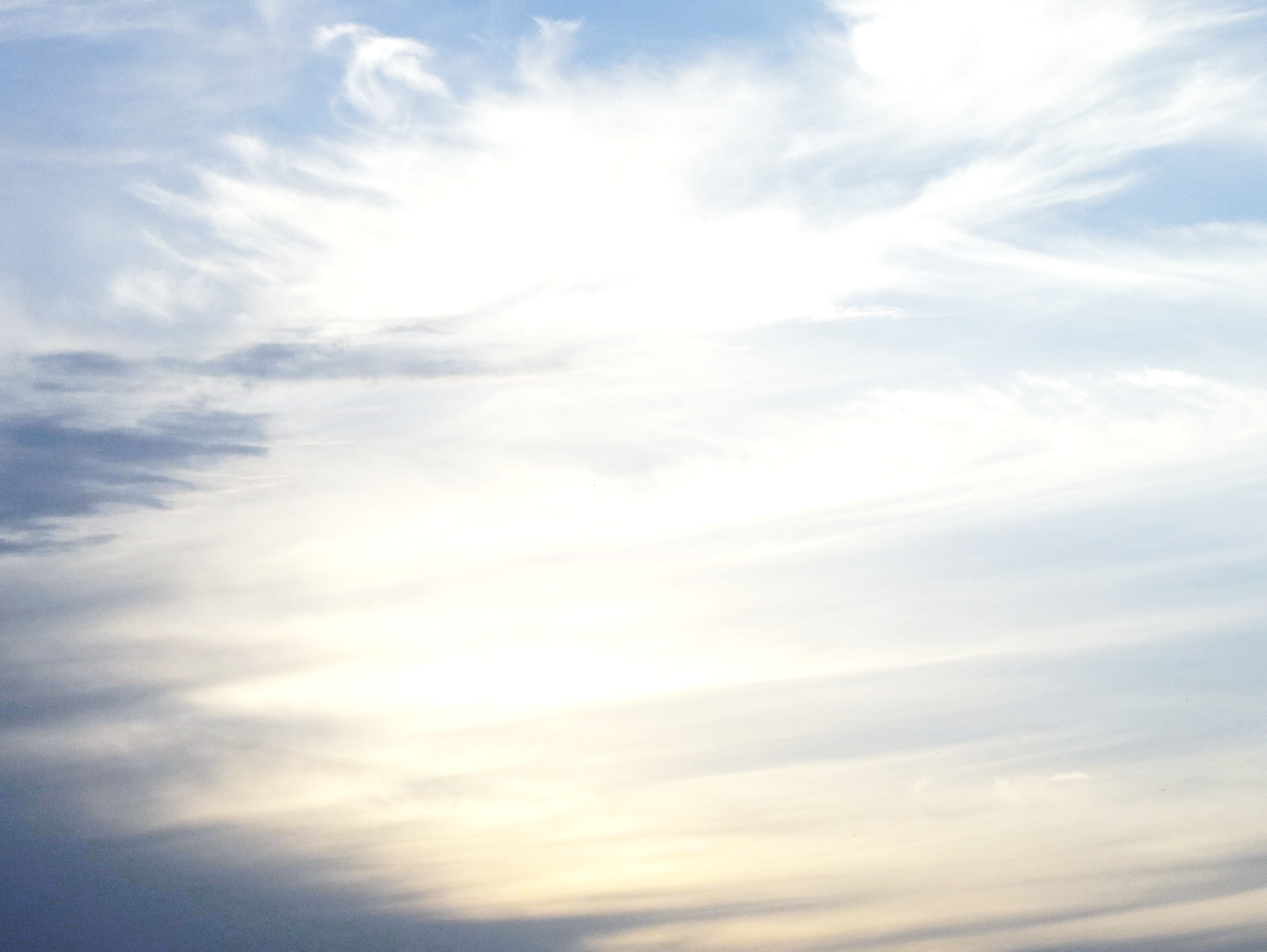 诗篇82:5
你们仍不知道，也不明白，在黑暗中走来
走去。地的根基都摇动了。
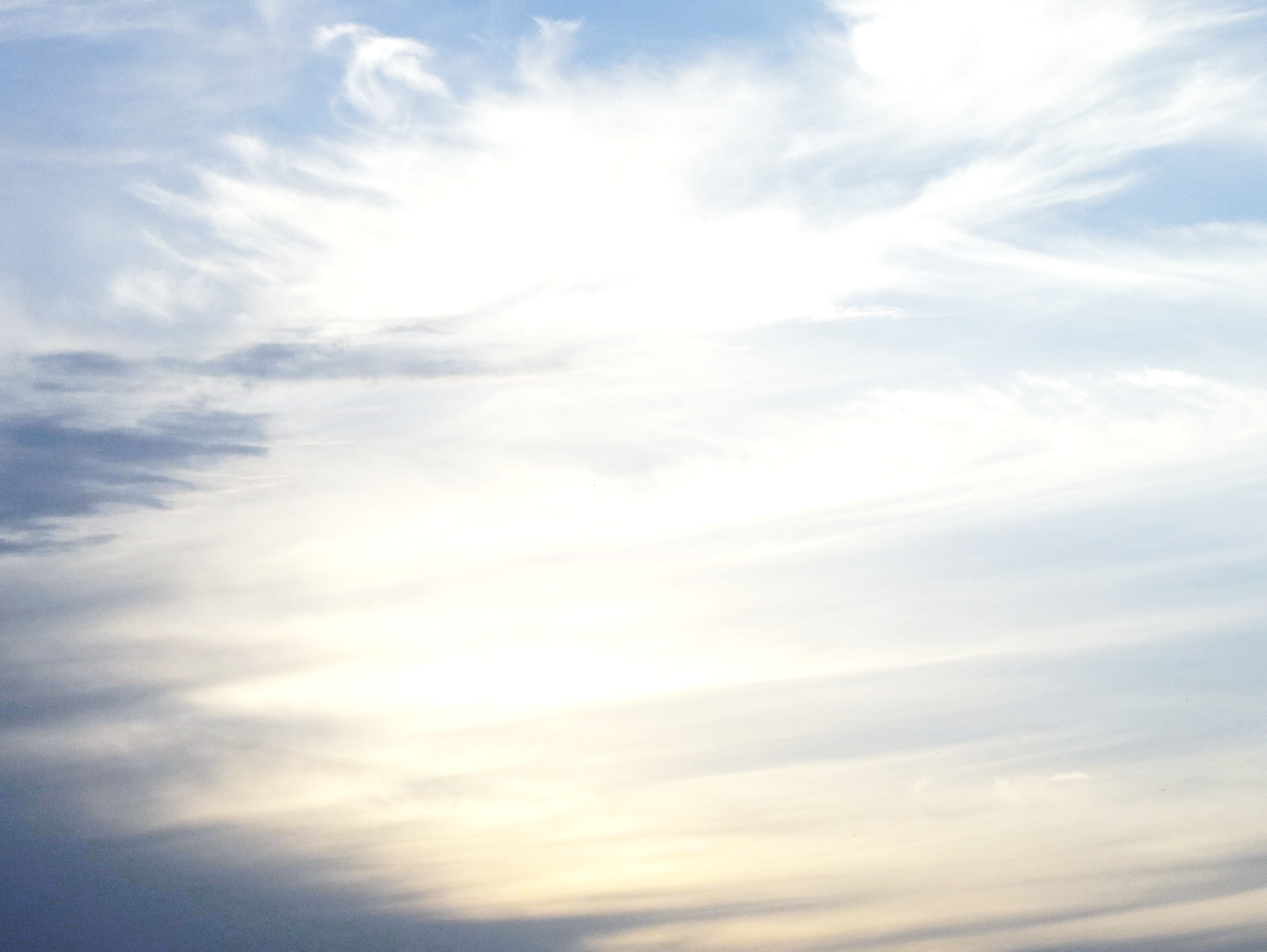 路加福音1:76孩子阿，你要称为至高者的先知。因为你要行在主的前面，预备祂的道路。
77叫祂的百姓因罪得赦，就知道救恩。
78因我们神怜悯的心肠，叫清晨的日光从高天临到我们，
79要照亮坐在黑暗中死荫里的人。把我们的脚引到平安的路上。

使徒行传26:18我差你到他们那里去，要叫他们的眼睛得开，从黑暗中归向光明，从撒但权下归向神。又因信我，得蒙赦罪，和一切成圣的人同得基业。
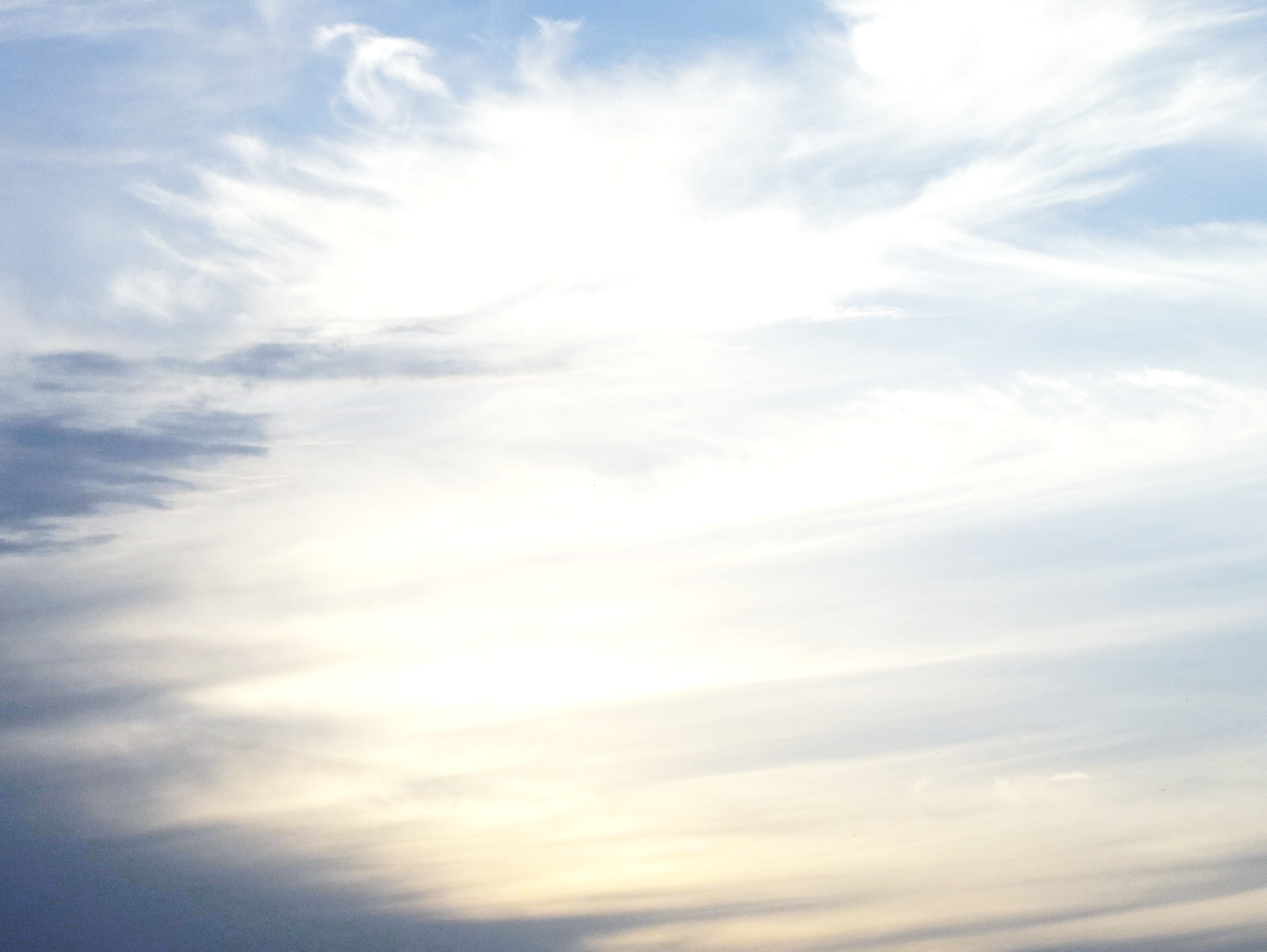 路加福音3 :7 约翰对那出来要受他洗的众人说，毒蛇的种类，谁指示你们逃避将来的忿怒呢？

帖撒罗尼迦前书1:10等候祂儿子从天降临，就是祂从死里复活的，那位救我们脱离将来忿怒的耶稣。
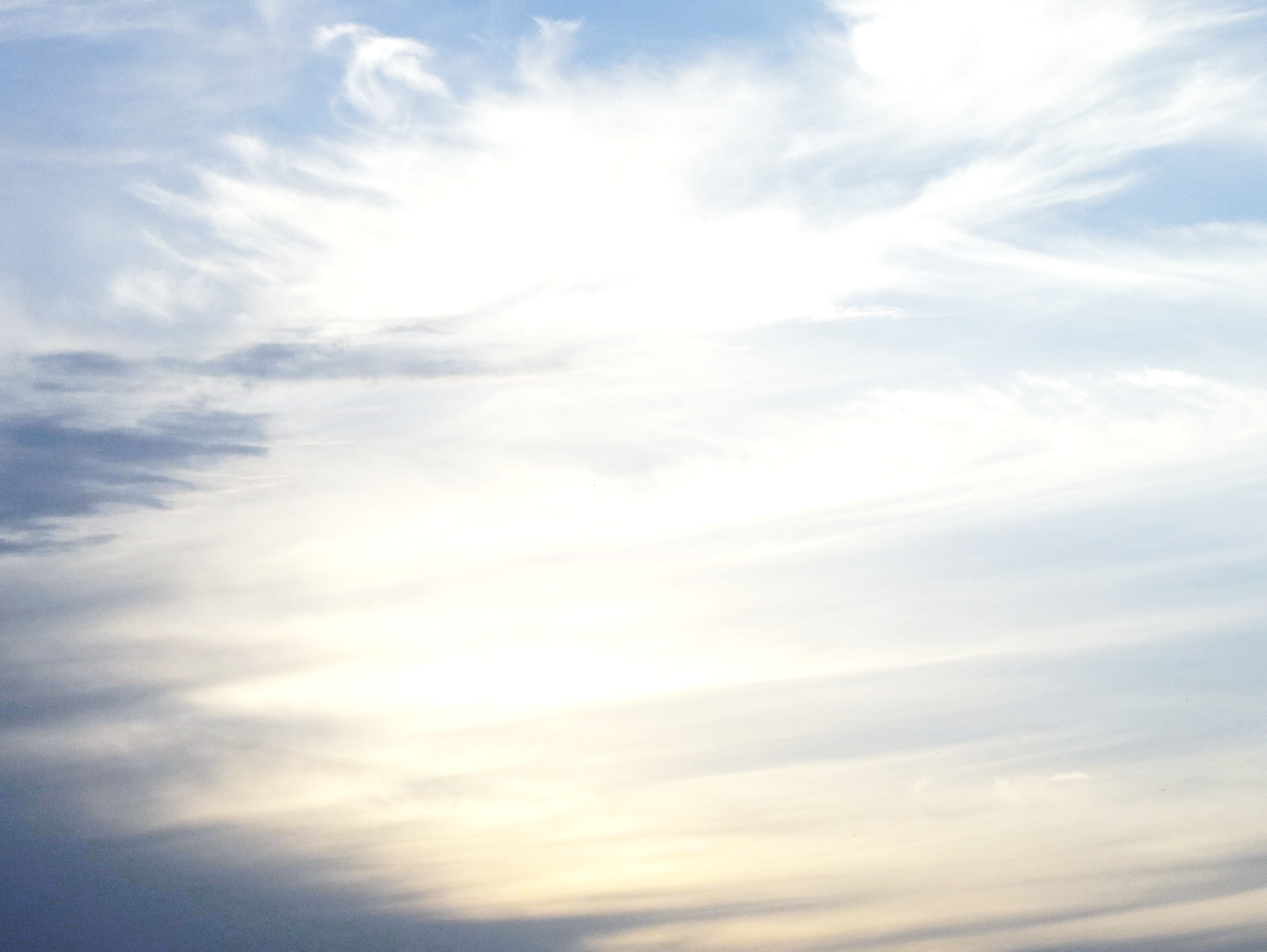 帖撒罗尼迦后书1章
7……。那时，主耶稣同祂有能力的天使从天上在火焰中显现，
8要报应那不认识神，和那不听从我主耶稣福音的人。
9他们要受刑罚，就是永远沉沦，离开主的面和祂权能的荣光。
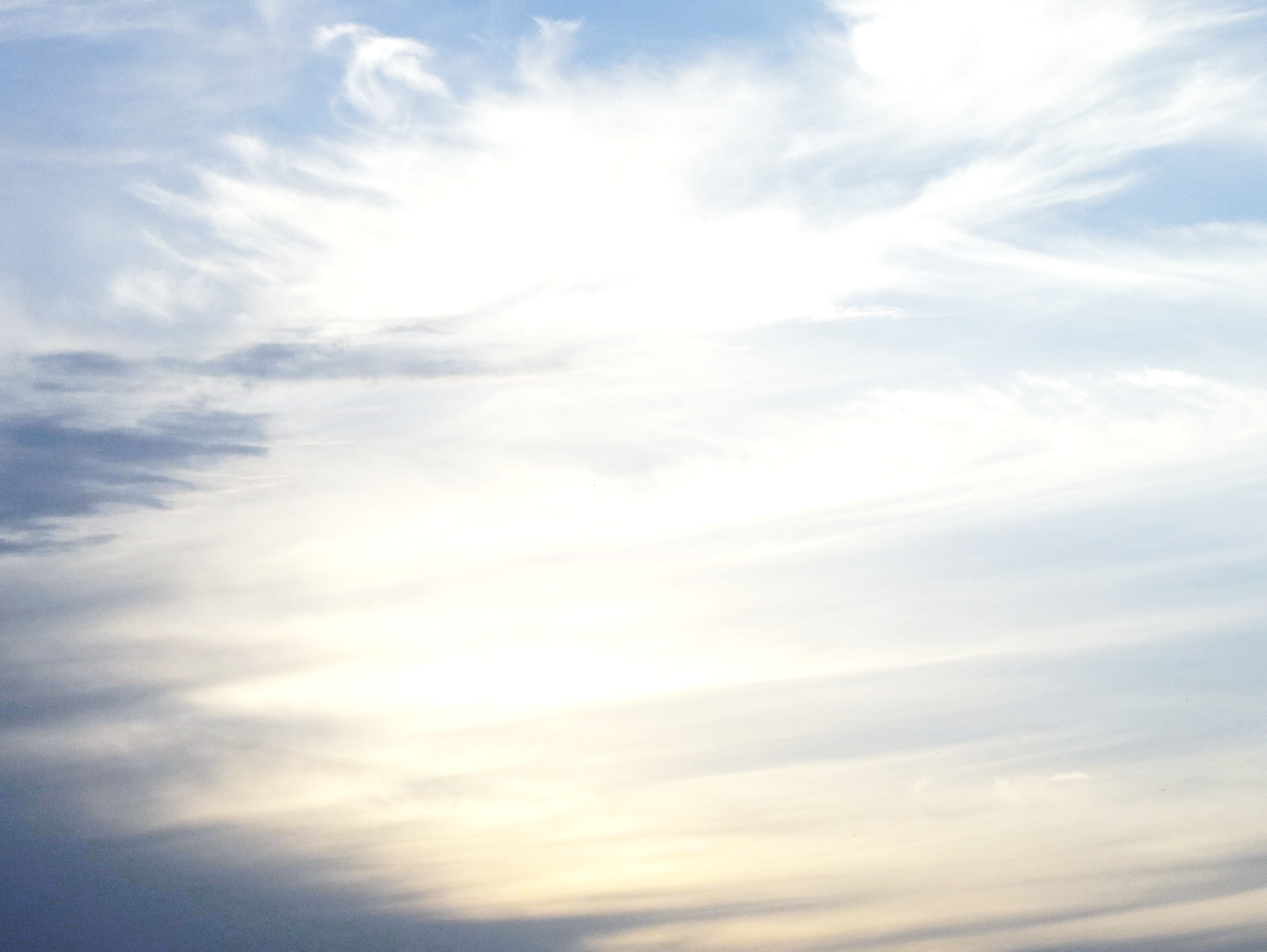 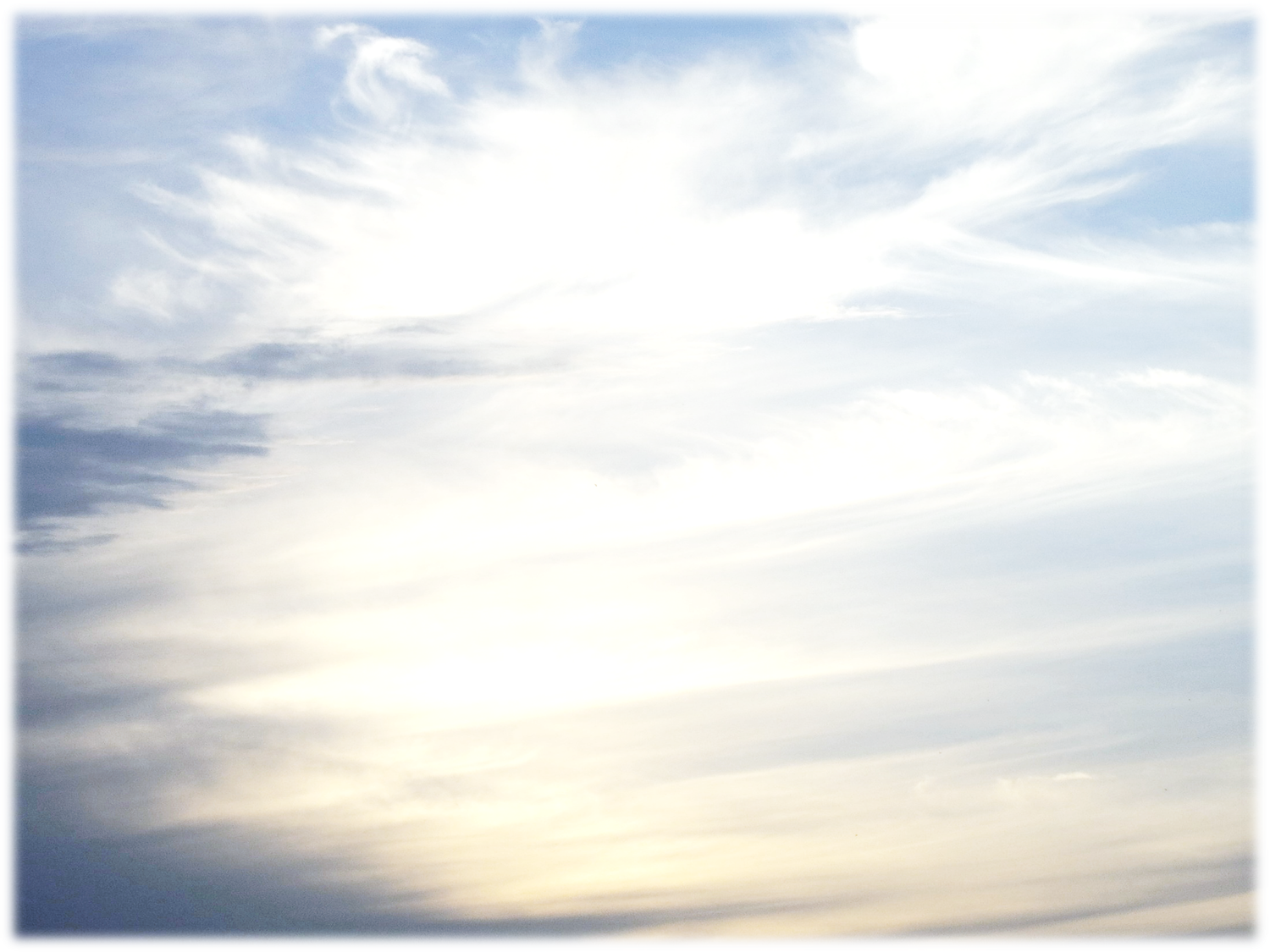 七十个七
教会时代
最后一个7
69个7
荒凉的事已经定了
（对犹大国）
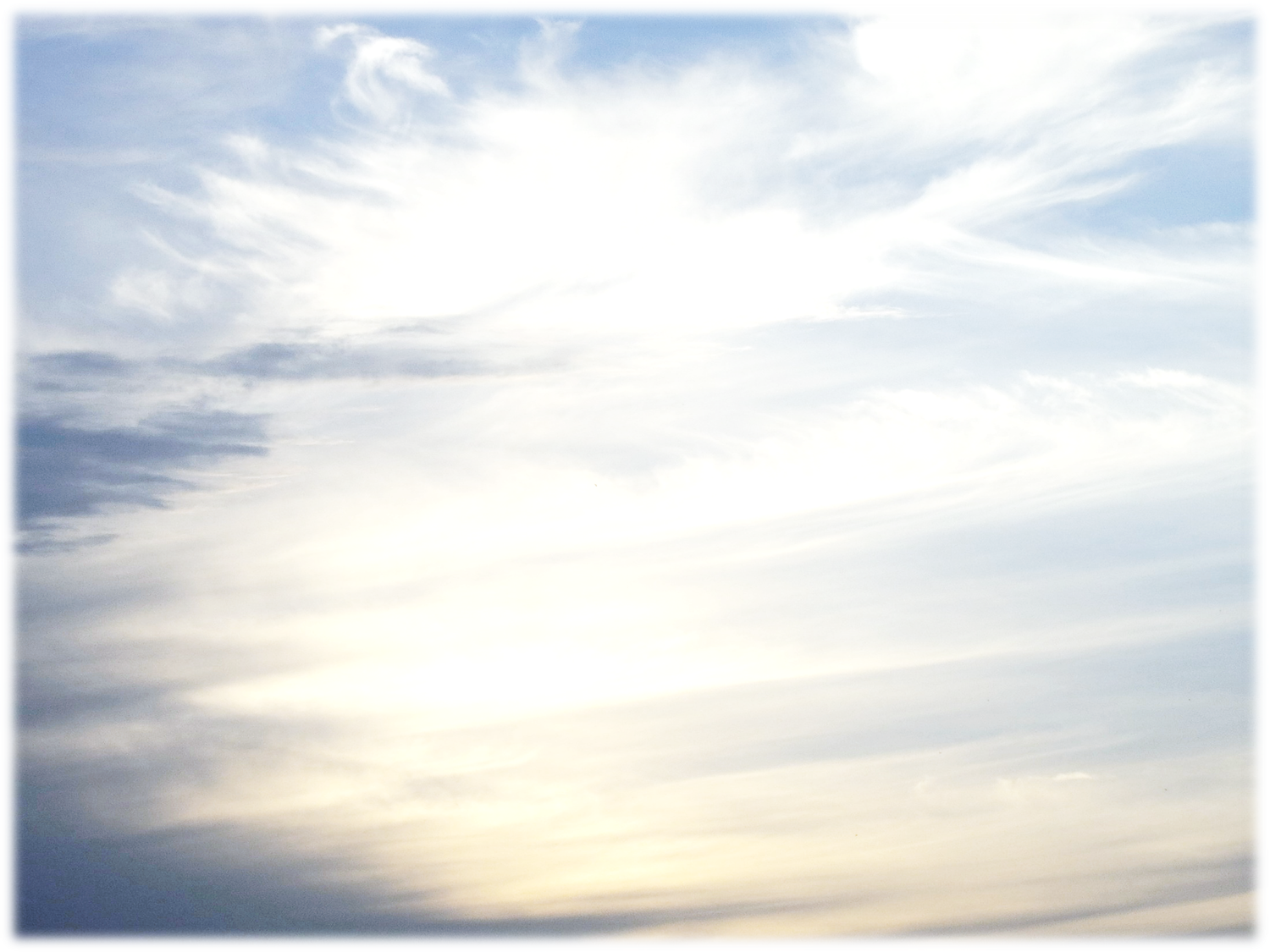 最后一个7
七年=2520天
2300天
一七之半
有忿怒倾在那
行毁坏的身上
如飞而来
一七之内坚定盟约
他必使祭祀与供献止息
7m+10d？
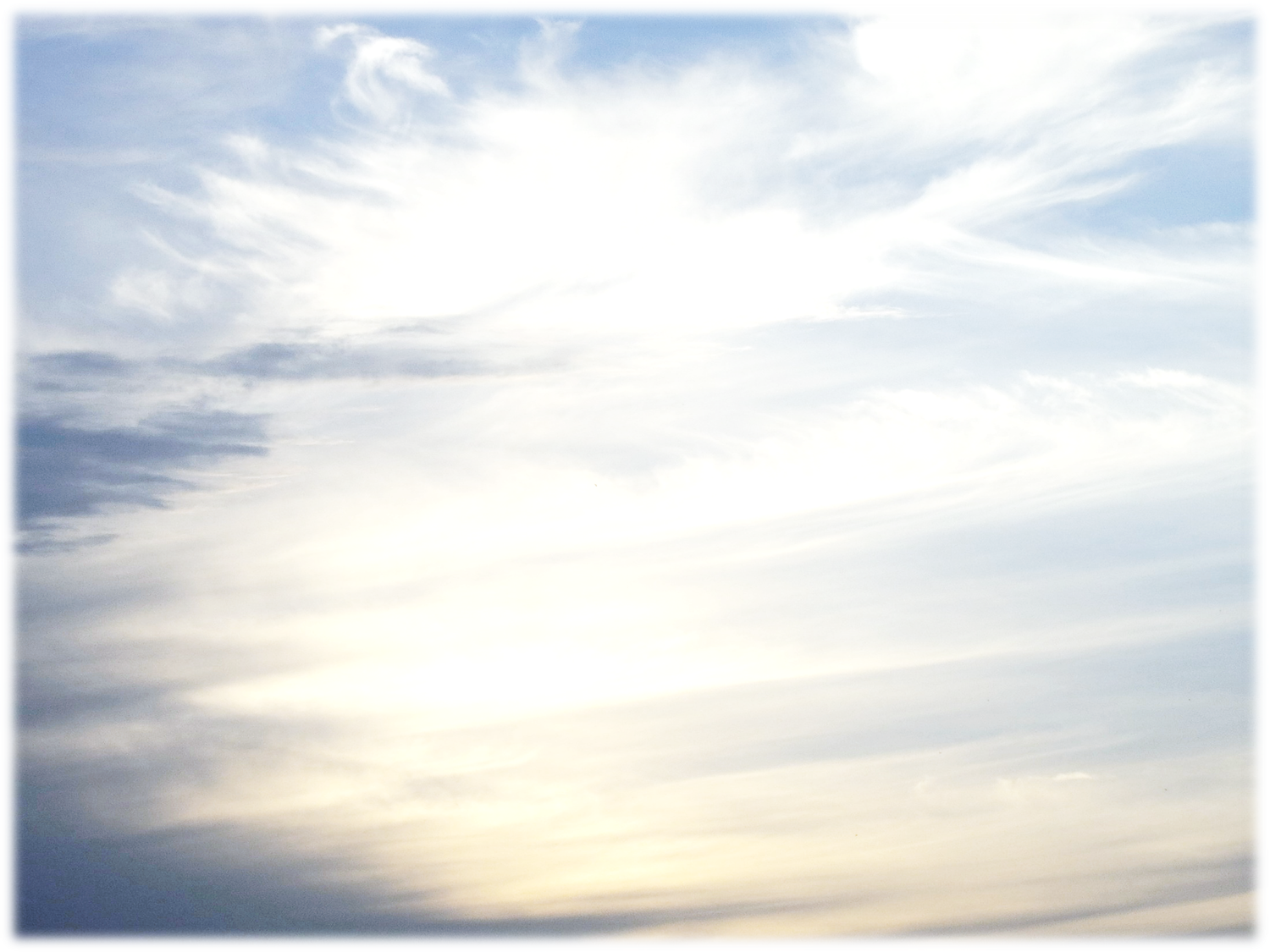 最后一个7
七年=2520天
2300天
一七之半
有忿怒倾在那
行毁坏的身上
如飞而来
一七之内坚定盟约
他必使祭祀与供献止息
1260
30+45天
7m+10d+75d?
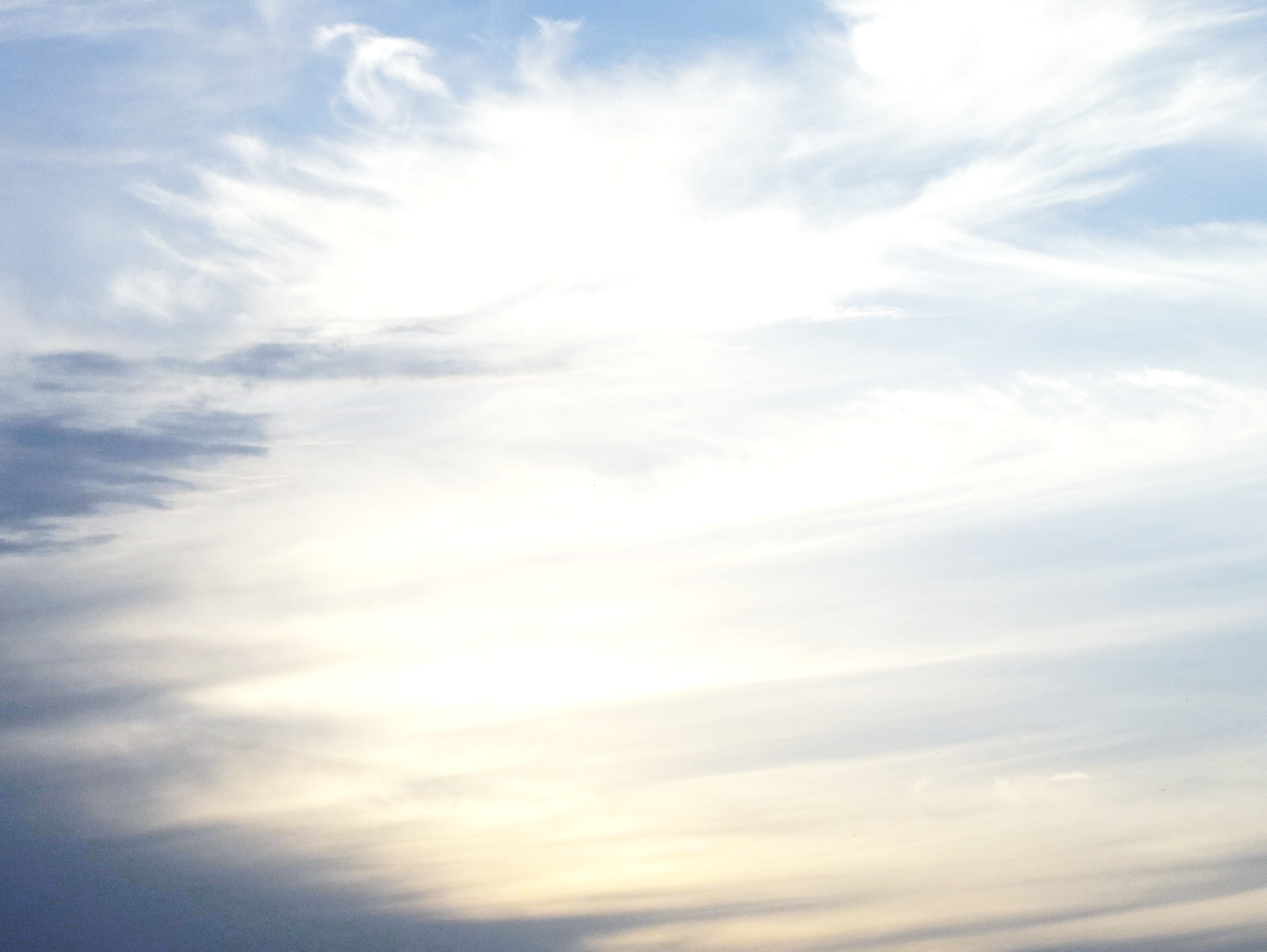